“Big Idea” Question
Intro
Review Concepts
Check-In Questions
Teacher Demo
Vocabulary
Student-Friendly Definition
Examples & Non-Examples
Morphological Word Parts
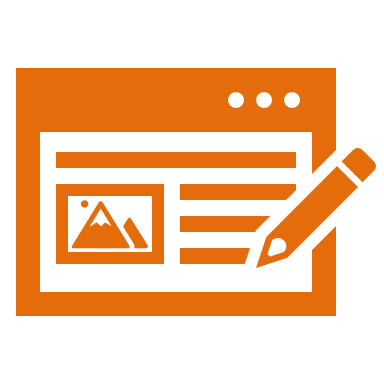 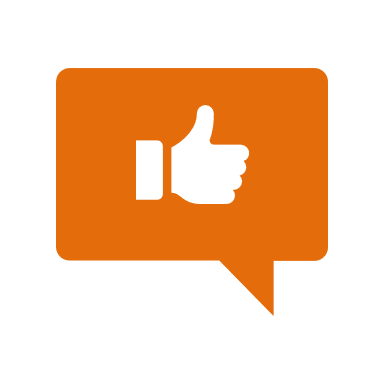 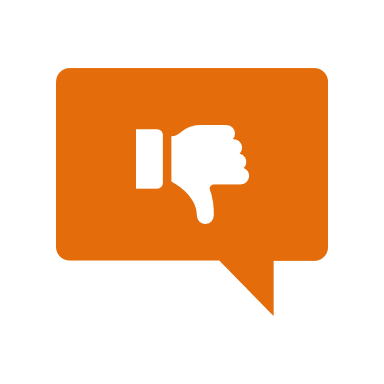 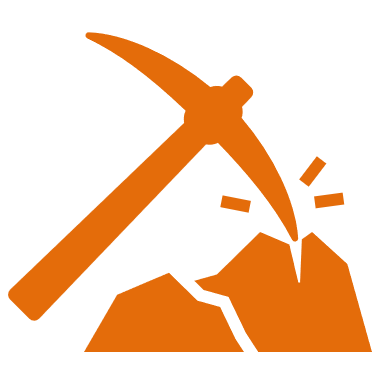 Simulation/Activity
[Speaker Notes: OK everyone, get ready for our next lesson. Just as a reminder, these are the different components that our lesson may include, and you’ll see these icons in the top left corner of each slide so that you can follow along more easily!]
DNA
Intro
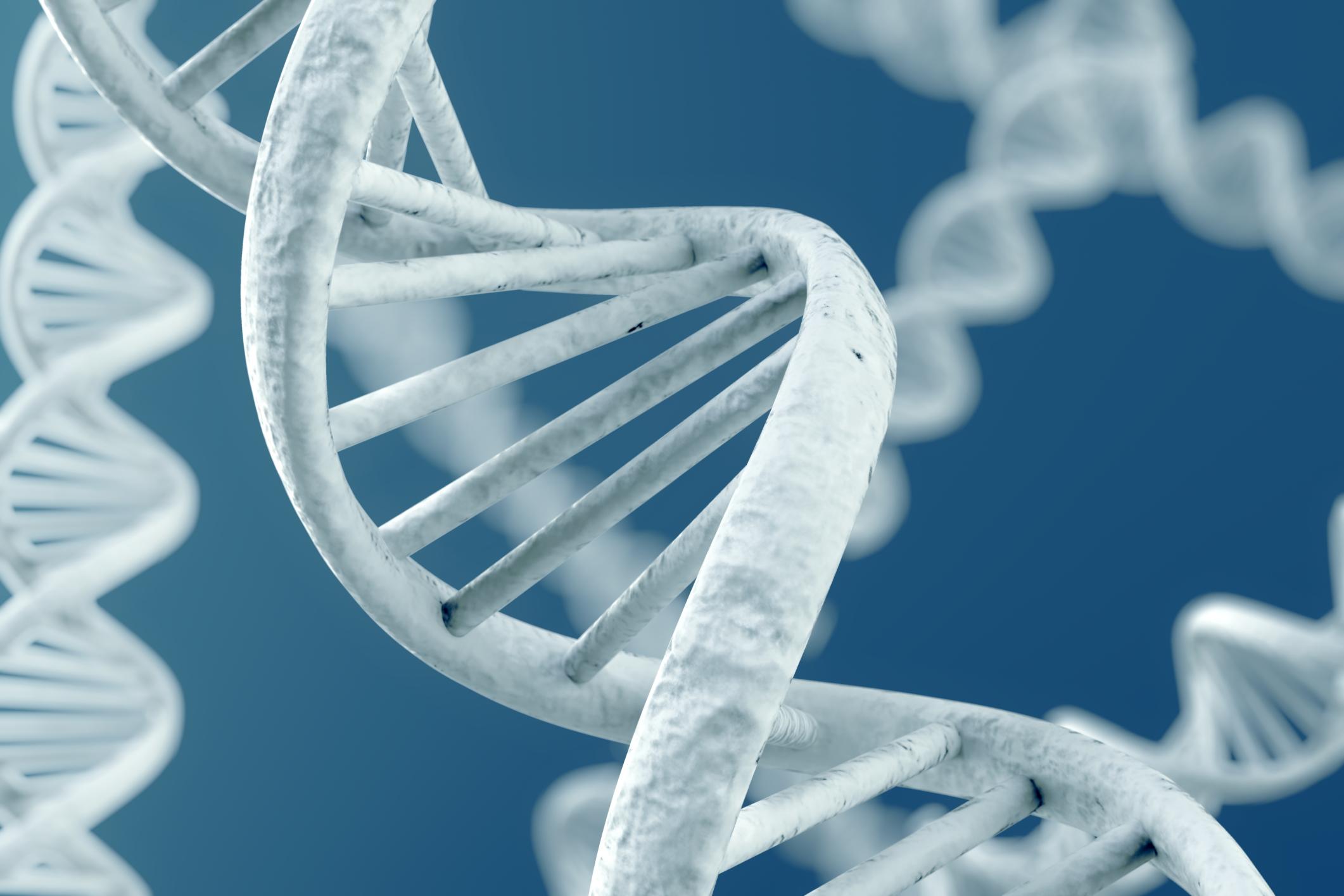 [Speaker Notes: Today we will learn about DNA, or deoxyribonucleic acid.]
Big Question: What is the importance of DNA in the continuity of life?
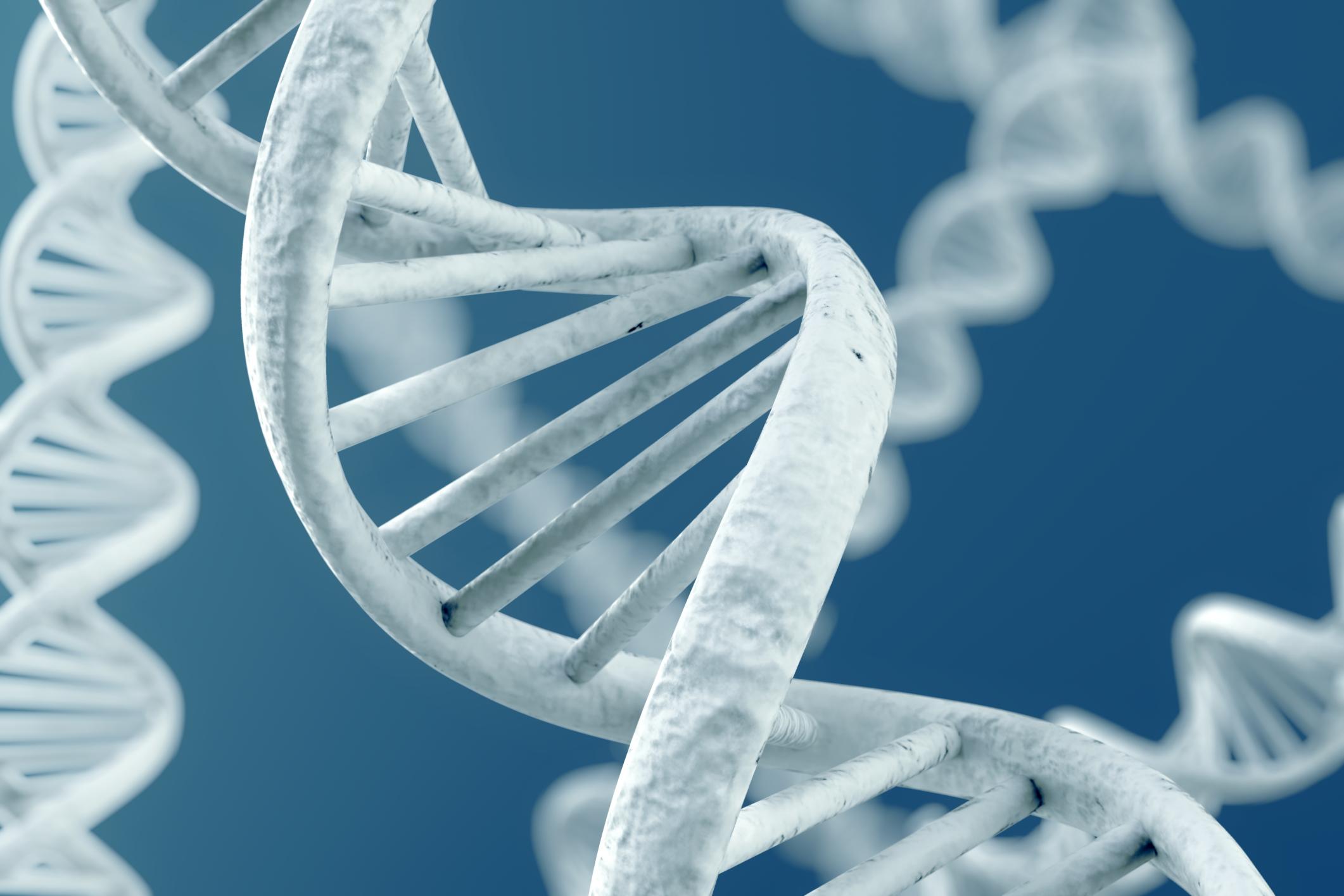 [Speaker Notes: Our “big question” is: What is the importance of DNA in the continuity of life?

[Pause and illicit predictions from students.]

I love all these thoughtful scientific hypotheses!  Be sure to keep this question and your predictions in mind as we move through these next few lessons, and we’ll continue to revisit it.

Feedback: Asking students to make predictions about the importance of DNA in the continuity of life is a great way to activate and elicit student ideas and prior knowledge. This type of activity is evidence of the teacher planning for students’ engagement with science ideas.]
[Speaker Notes: Before we move on to our new vocabulary term, let’s review some other words & concepts that you already learned and make sure you are firm in your understanding.]
Cells: are the smallest unit of life which carry out a variety of functions in organisms
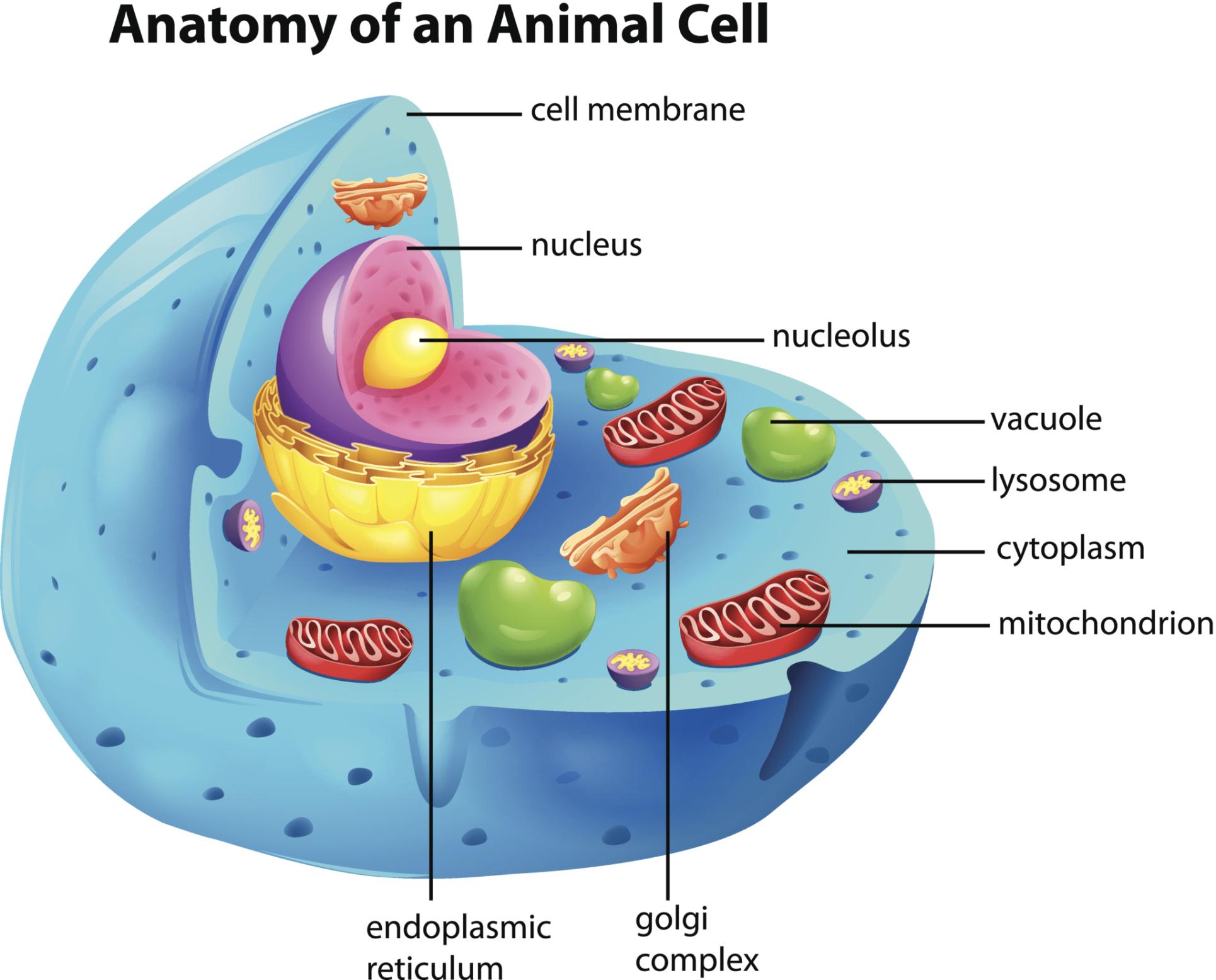 [Speaker Notes: Cells are the smallest unit of life which carry out a variety of functions in organisms.]
Nucleus: the organelle in a cell that is in charge of all activities in the cell
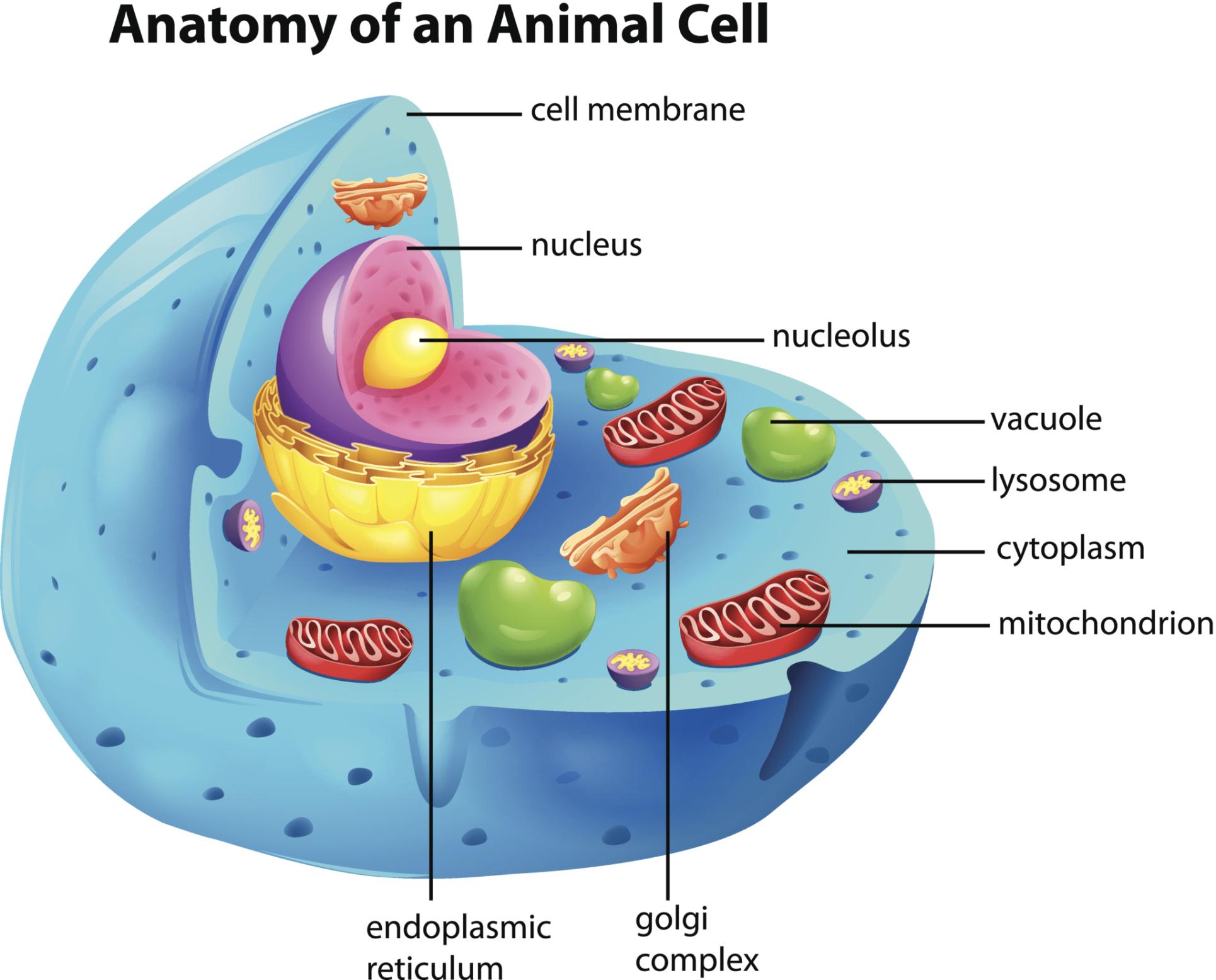 Nucleus
[Speaker Notes: The nucleus is the organelle in a cell that is in charge of all activities in the cell.]
[Speaker Notes: Now let’s pause for a moment to check your understanding.]
What are cells?
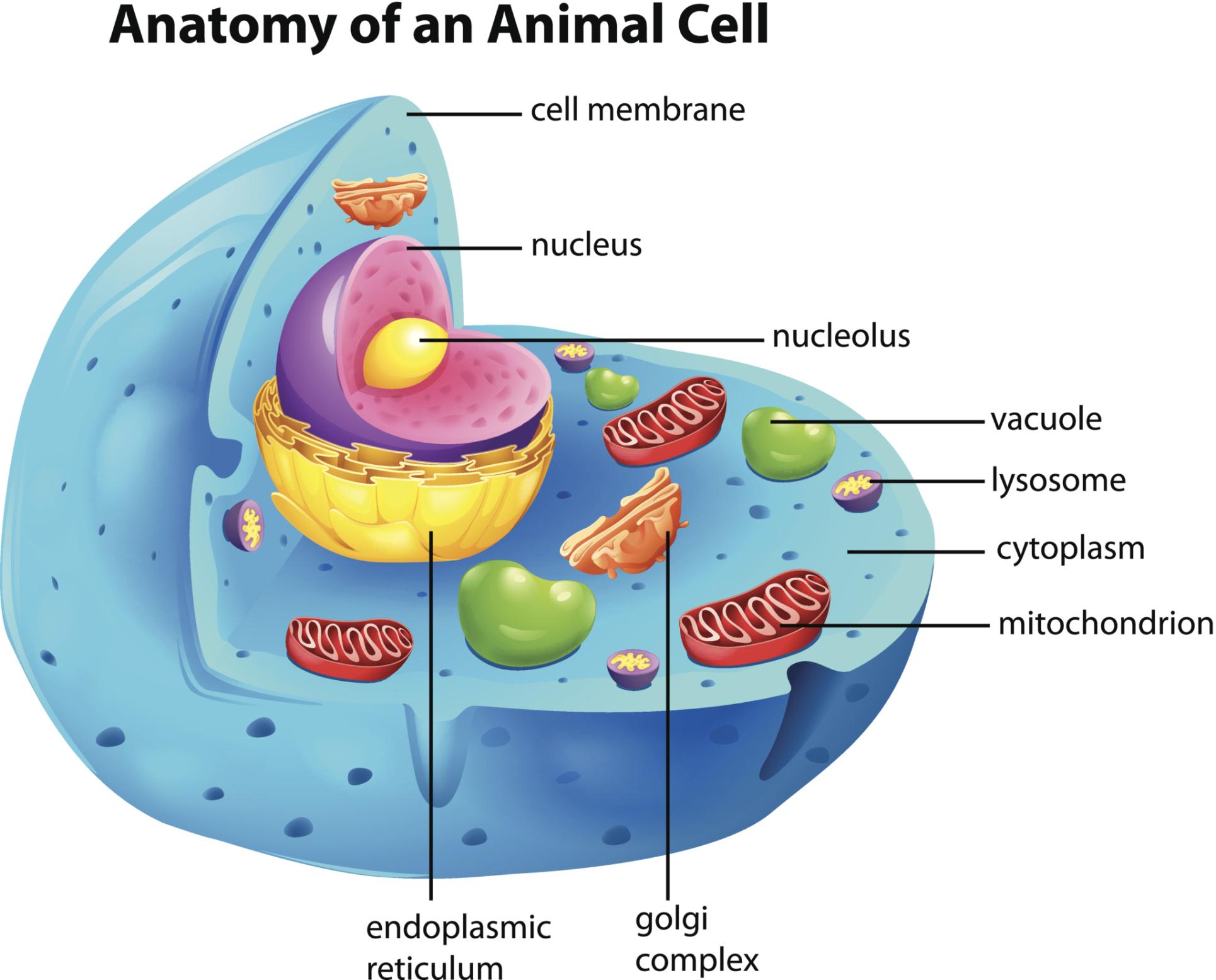 [Speaker Notes: What are cells? 

[Cells are the smallest unit of life which carry out a variety of functions in organisms.]]
What is the nucleus of a cell?
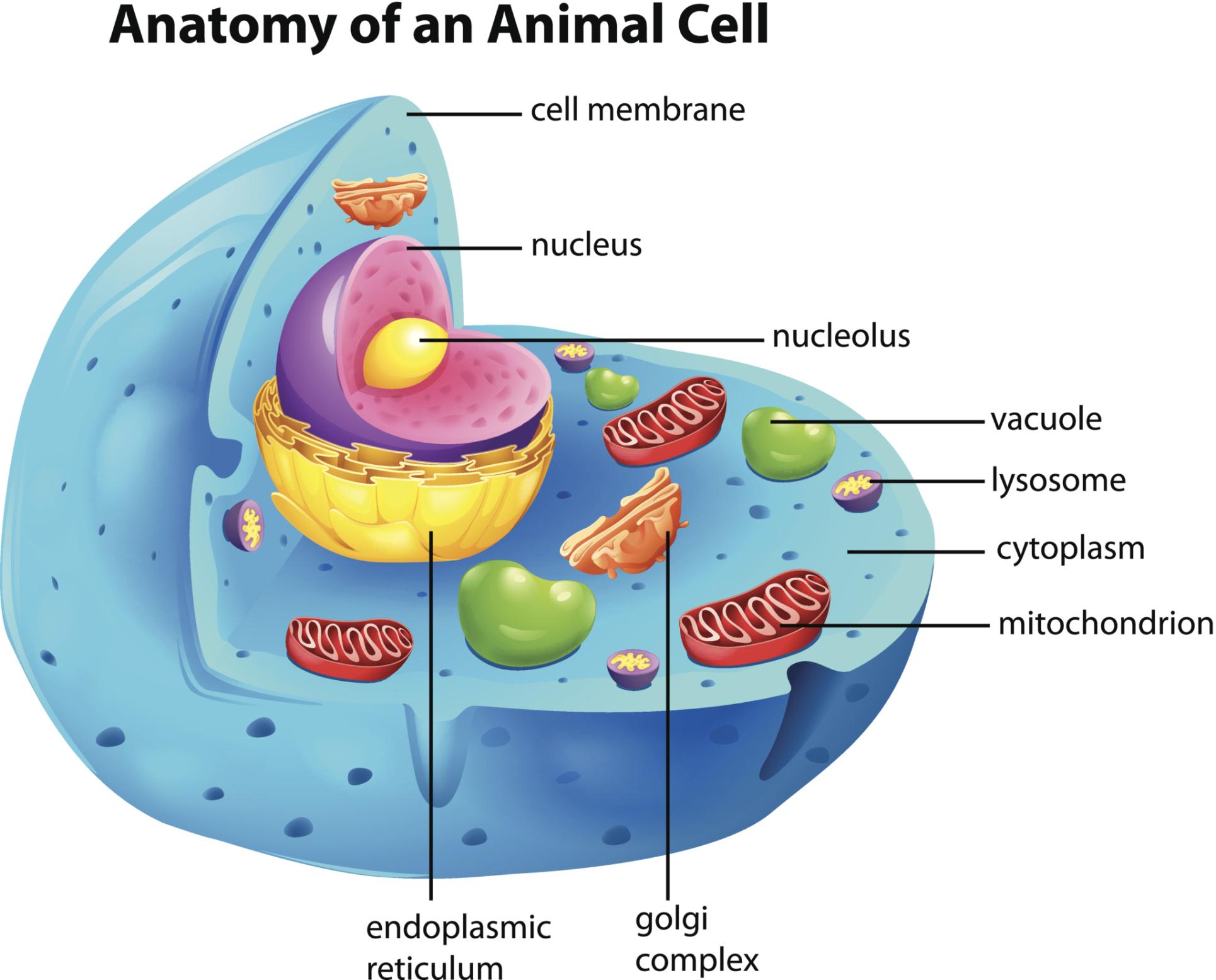 Nucleus
[Speaker Notes: What is the nucleus of a cell?

[The nucleus is the organelle in a cell that is in charge of all activities in the cell.]]
DNA
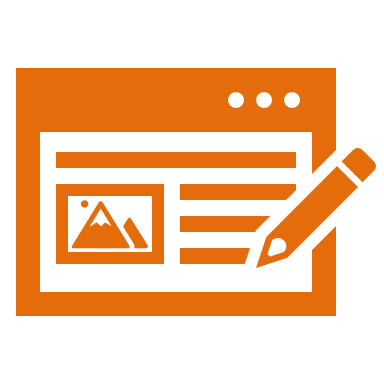 [Speaker Notes: Now that we’ve reviewed, let’s define our new term, DNA.]
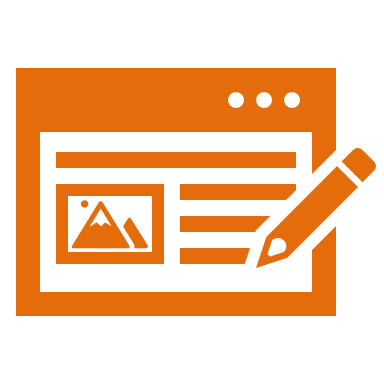 DNA: the hereditary material in almost all organisms
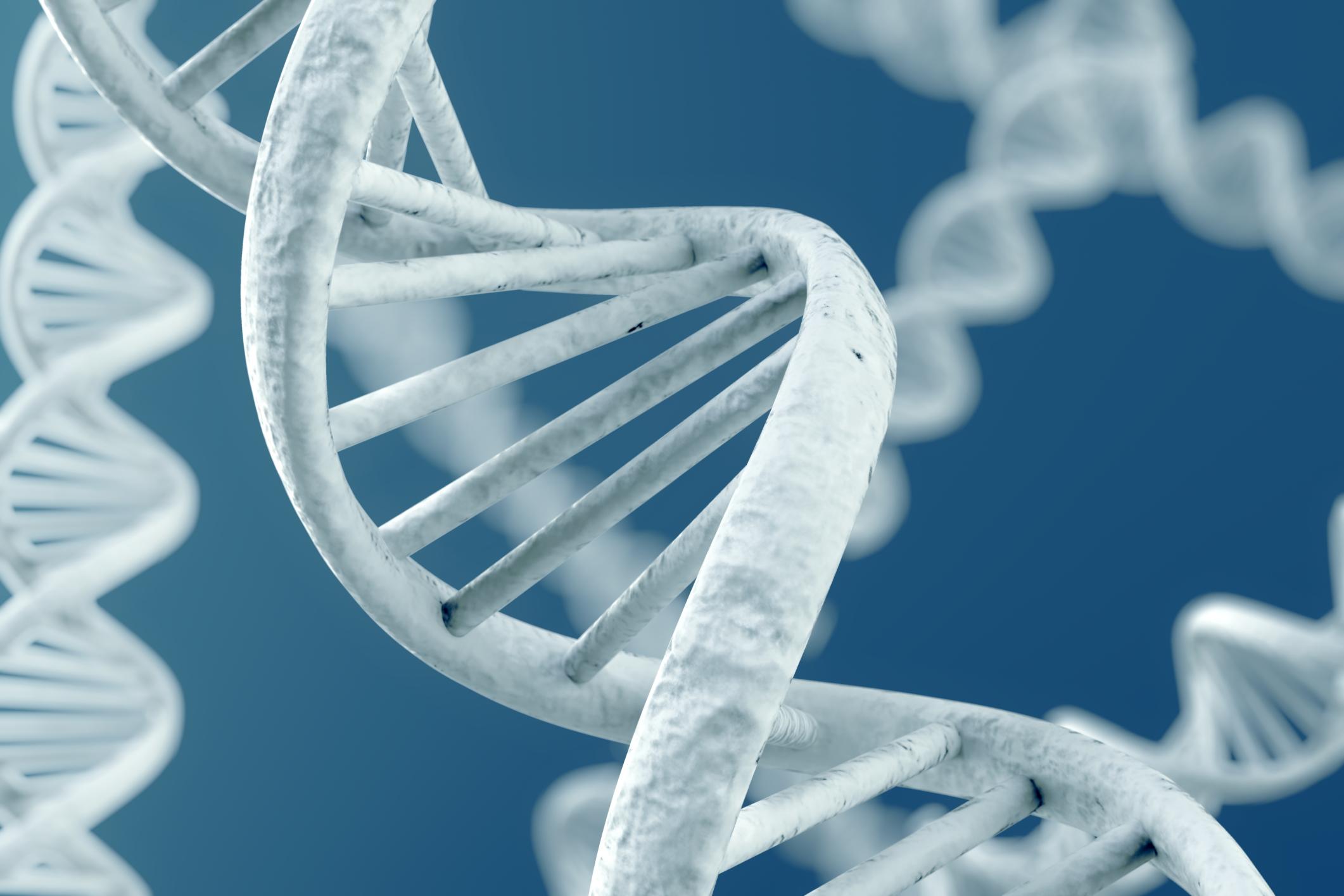 [Speaker Notes: DNA is the hereditary material in almost all organisms. It contains coded instructions that store and pass on genetic information from one generation to the next.]
[Speaker Notes: Let’s check-in for understanding.]
What is DNA?
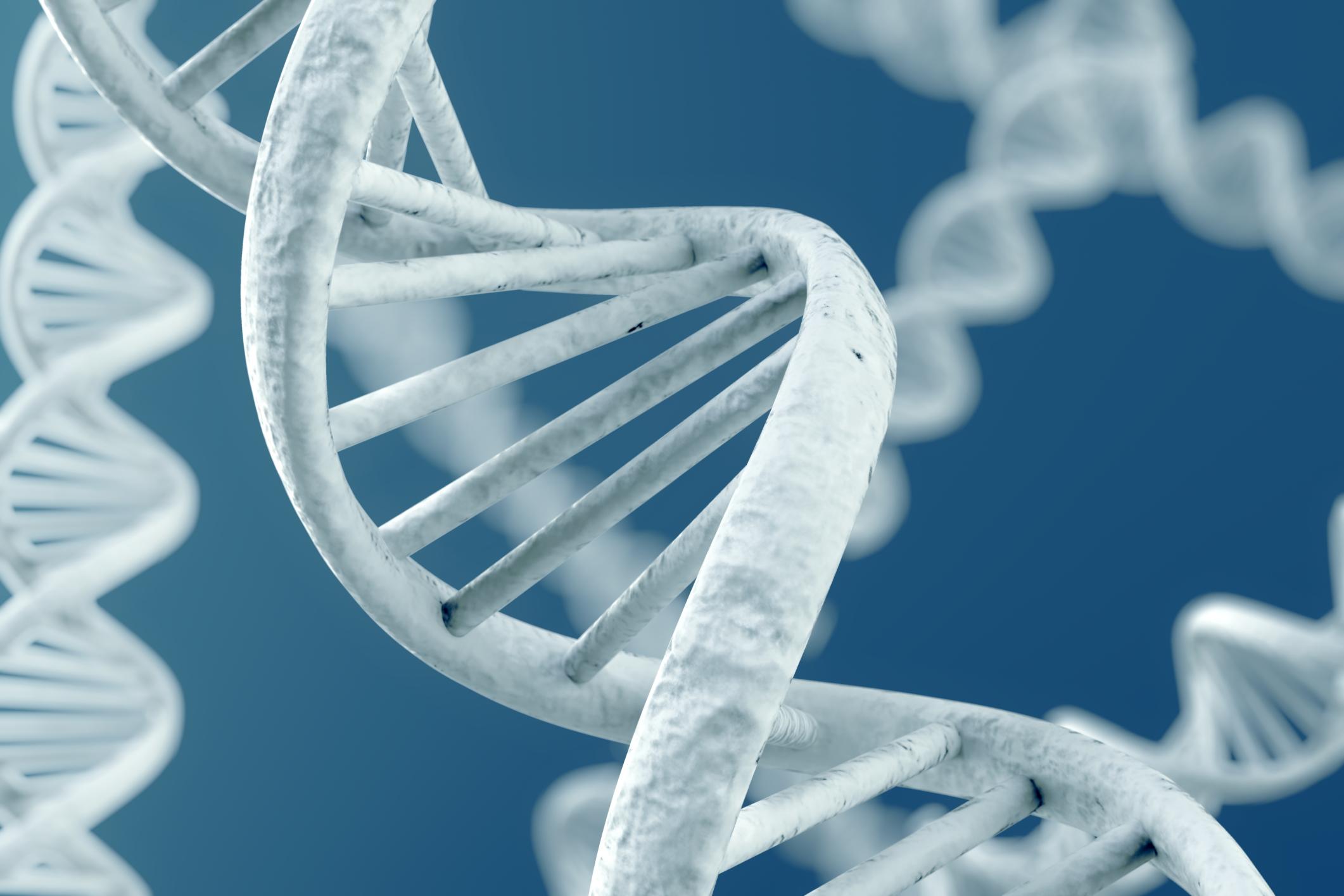 [Speaker Notes: What is DNA? 

[DNA is the hereditary material in almost all organisms. It contains coded instructions that store and pass on genetic information from one generation to the next.]]
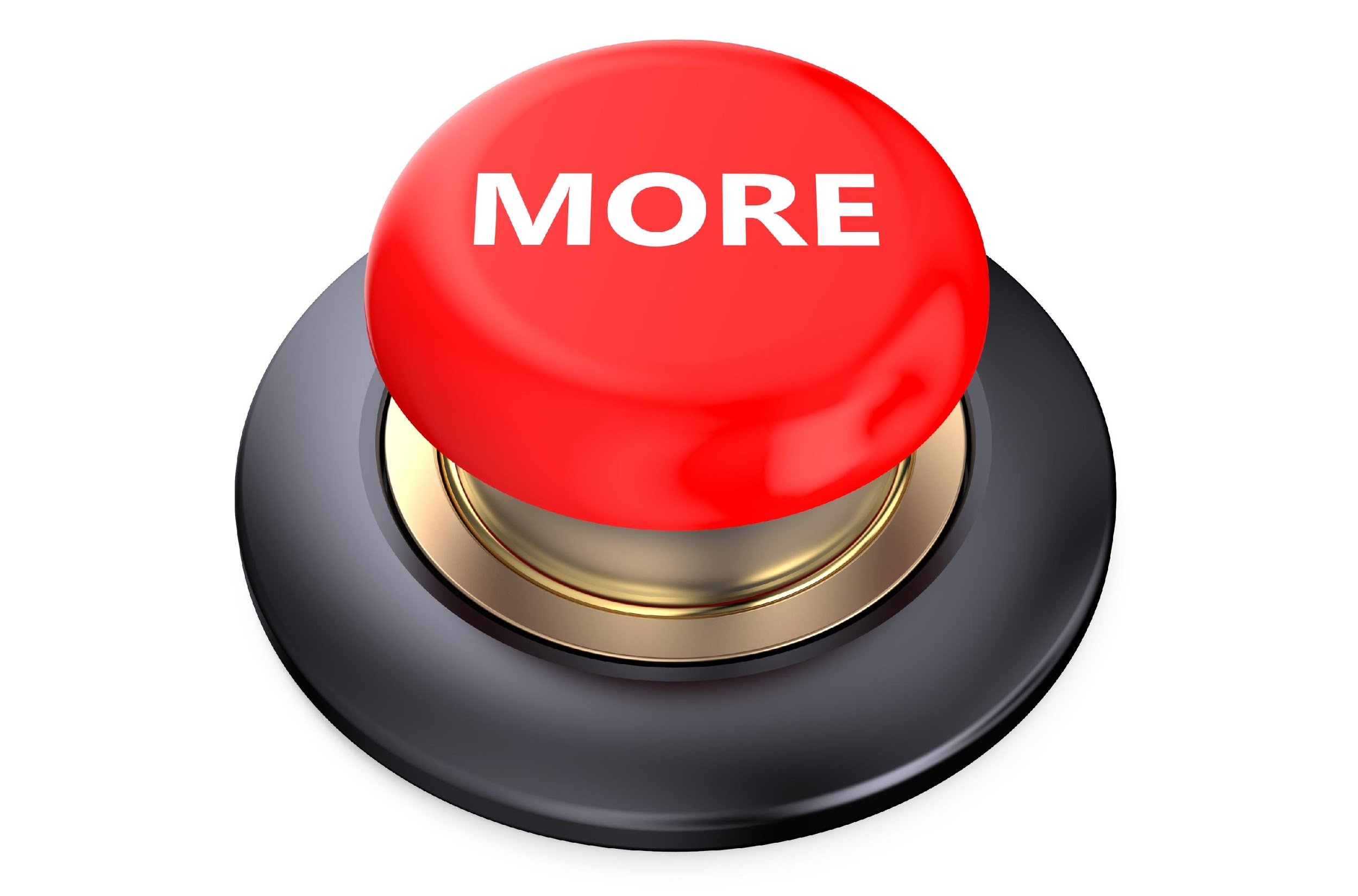 [Speaker Notes: That is the basic definition, but there is a bit more you need to know.]
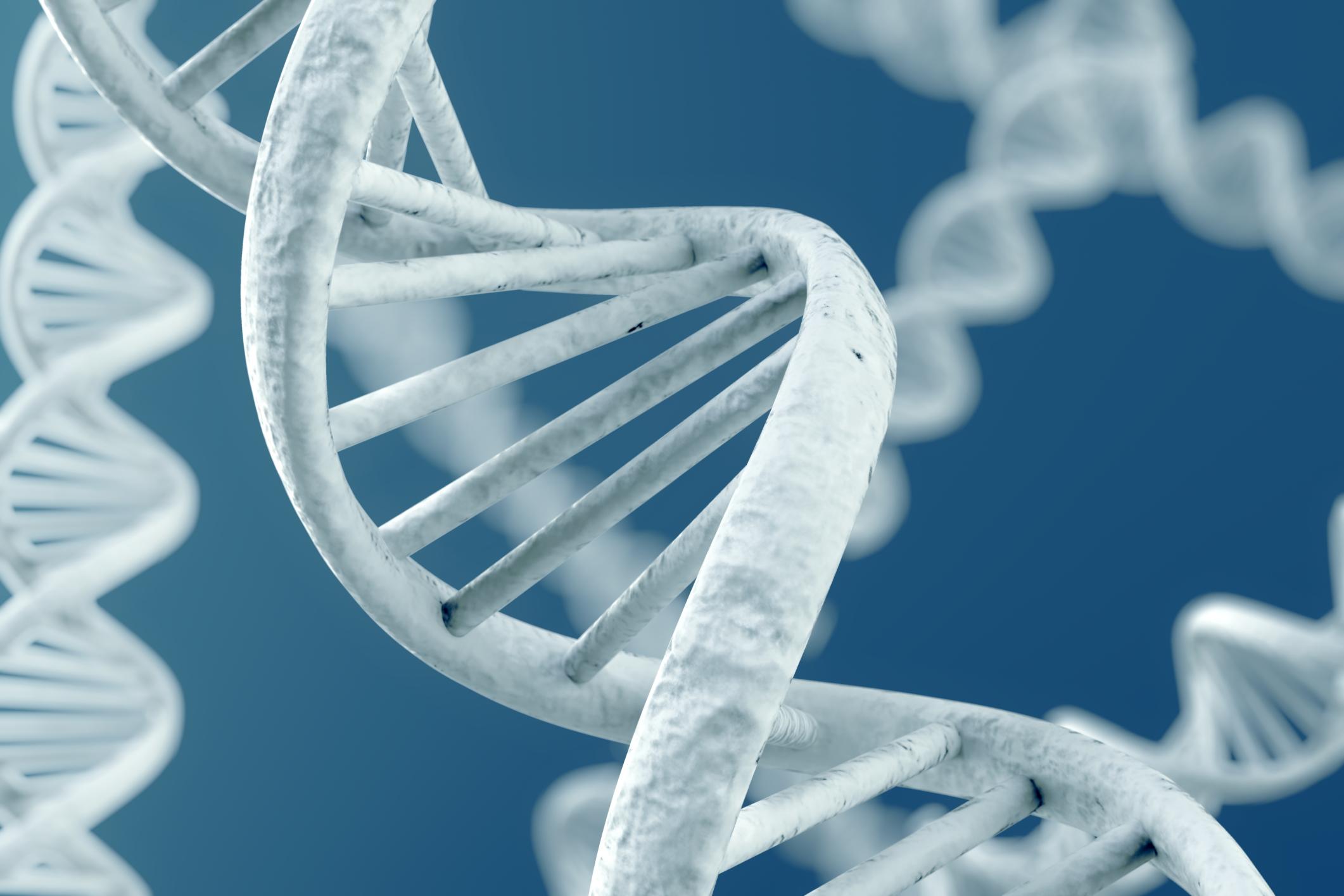 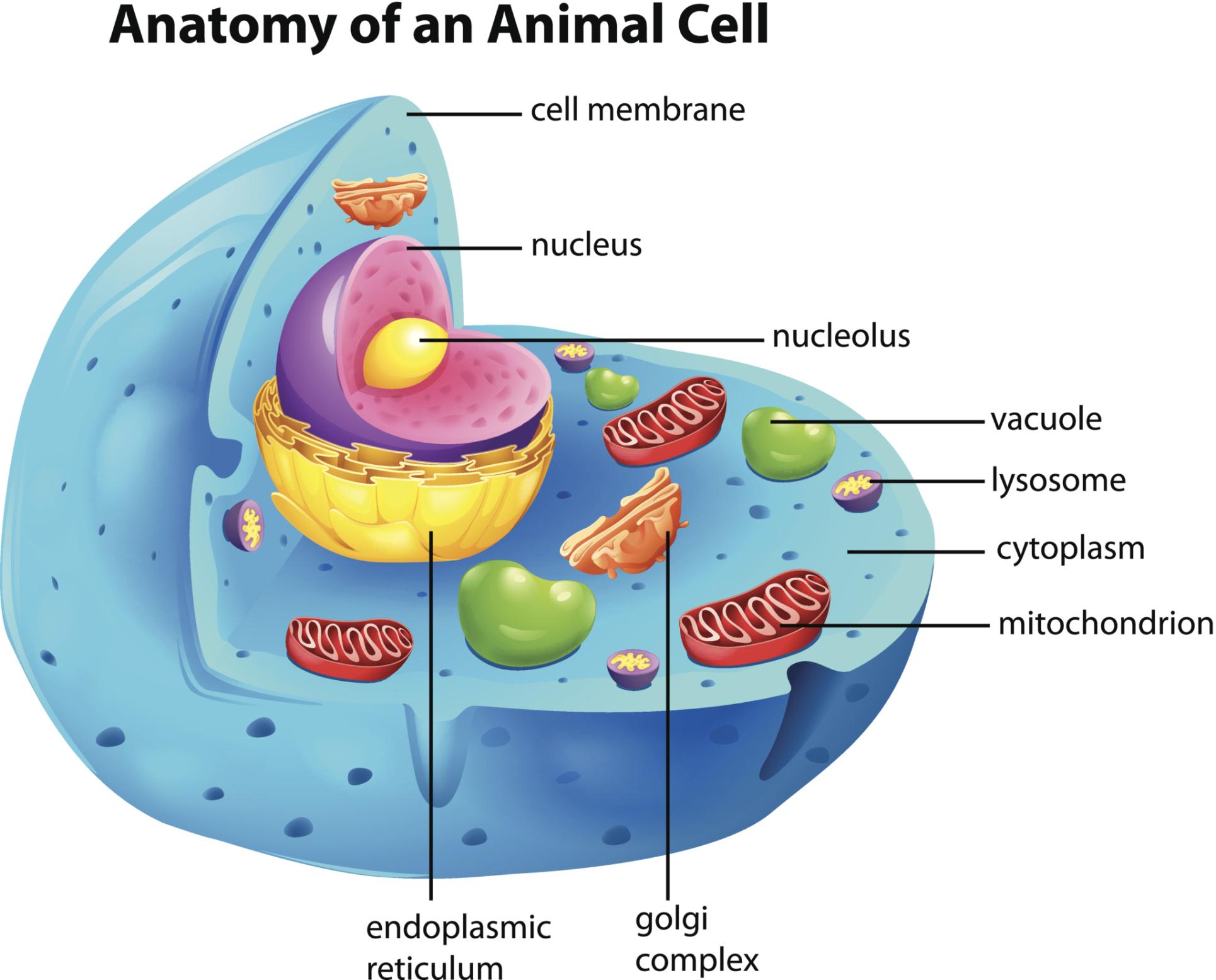 Nucleus
[Speaker Notes: DNA is found in the nucleus of the cell. 

Feedback: Using similar, consistent visuals throughout a unit (i.e., different parts of the cells) helps students to build a strong foundation of understanding and make connections between the other concepts they have learned and will learned.]
[Speaker Notes: Let’s check-in for understanding.]
Where in the cell is DNA located?
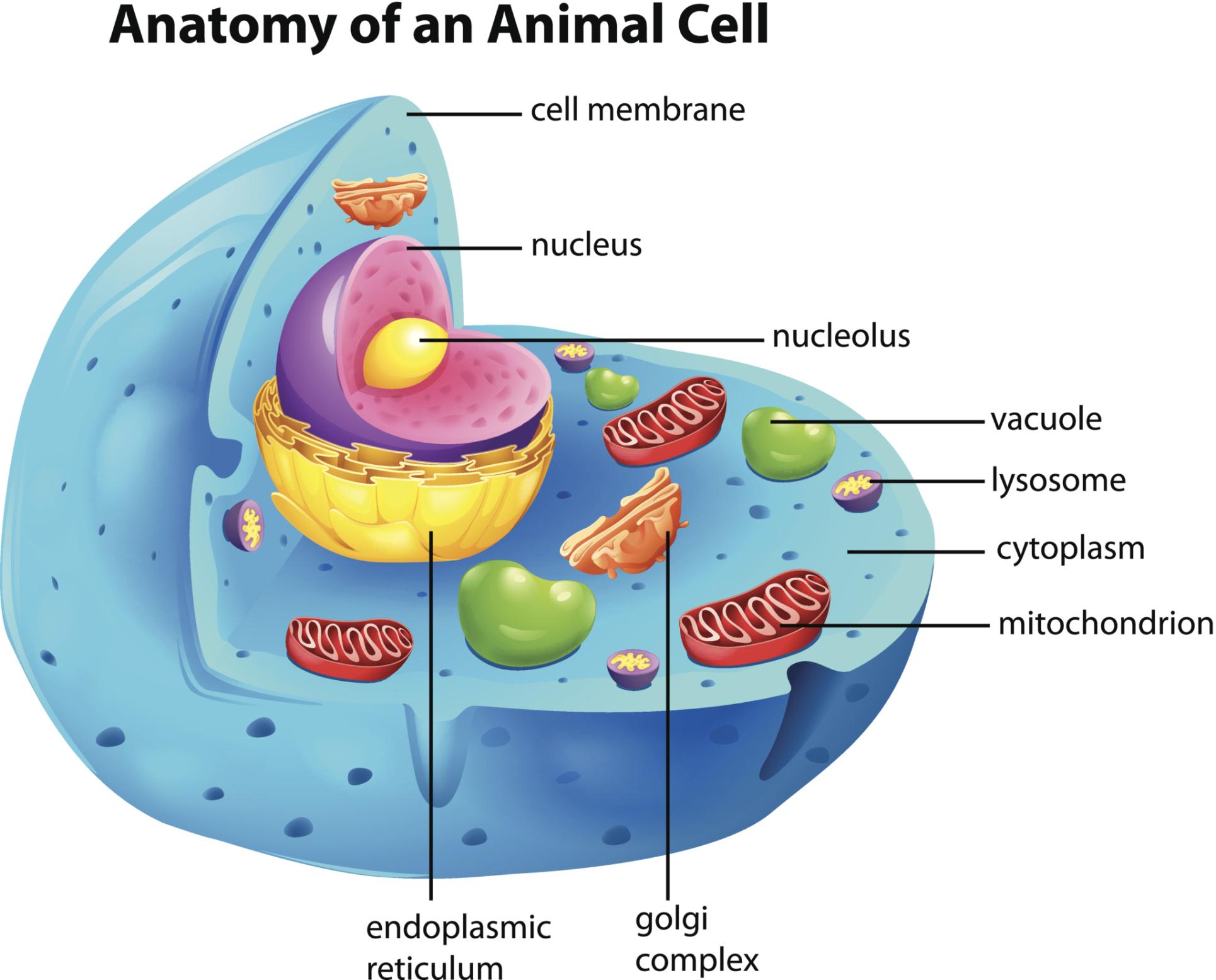 [Speaker Notes: Where in the cell is DNA located?

[The nucleus]]
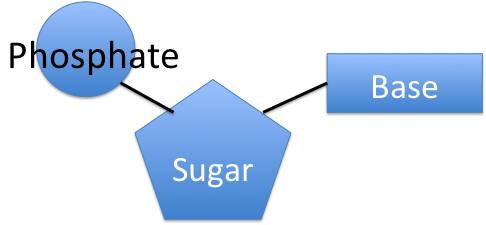 [Speaker Notes: Information in DNA is stored in a code of 4 chemical bases.]
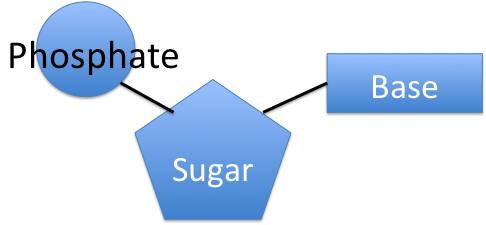 [Speaker Notes: Each base pairs with a sugar molecule,]
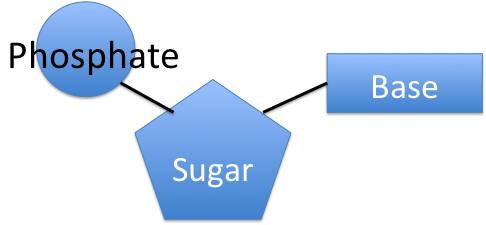 [Speaker Notes: and a phosphate molecule.]
Nucleotide
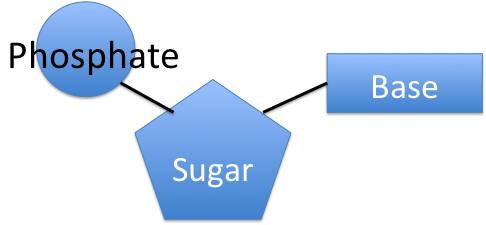 [Speaker Notes: This is called a nucleotide. Many nucleotides bond together to form a nucleic acid. DNA is one type of nucleic acid.]
[Speaker Notes: Let’s check-in for understanding.]
What makes up a nucleotide? Select all that apply.
Base
Sugar
Carbonate
Phosphate
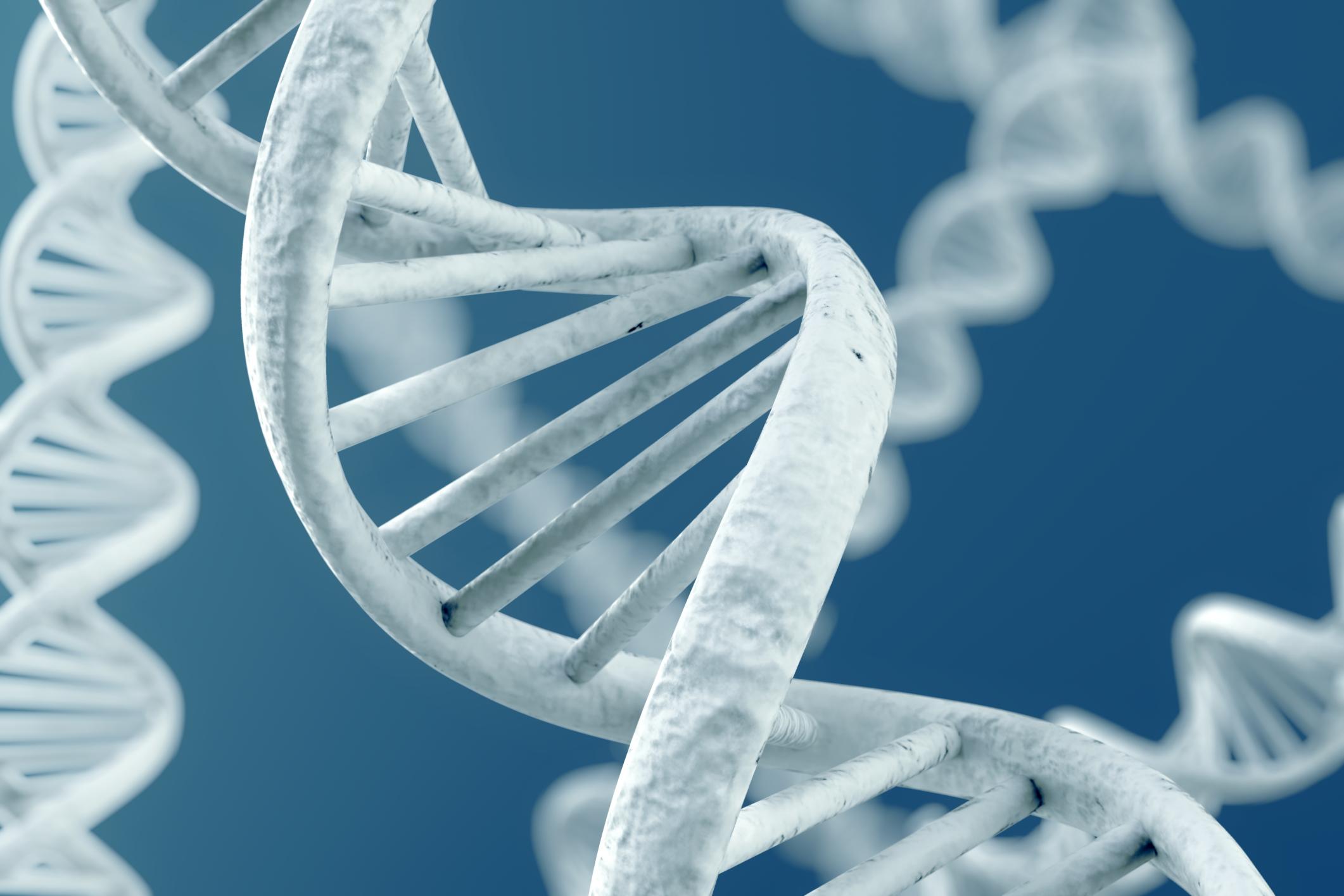 [Speaker Notes: What makes up a nucleotide? Select all that apply.]
What makes up a nucleotide? Select all that apply.
Base
Sugar
Carbonate
Phosphate
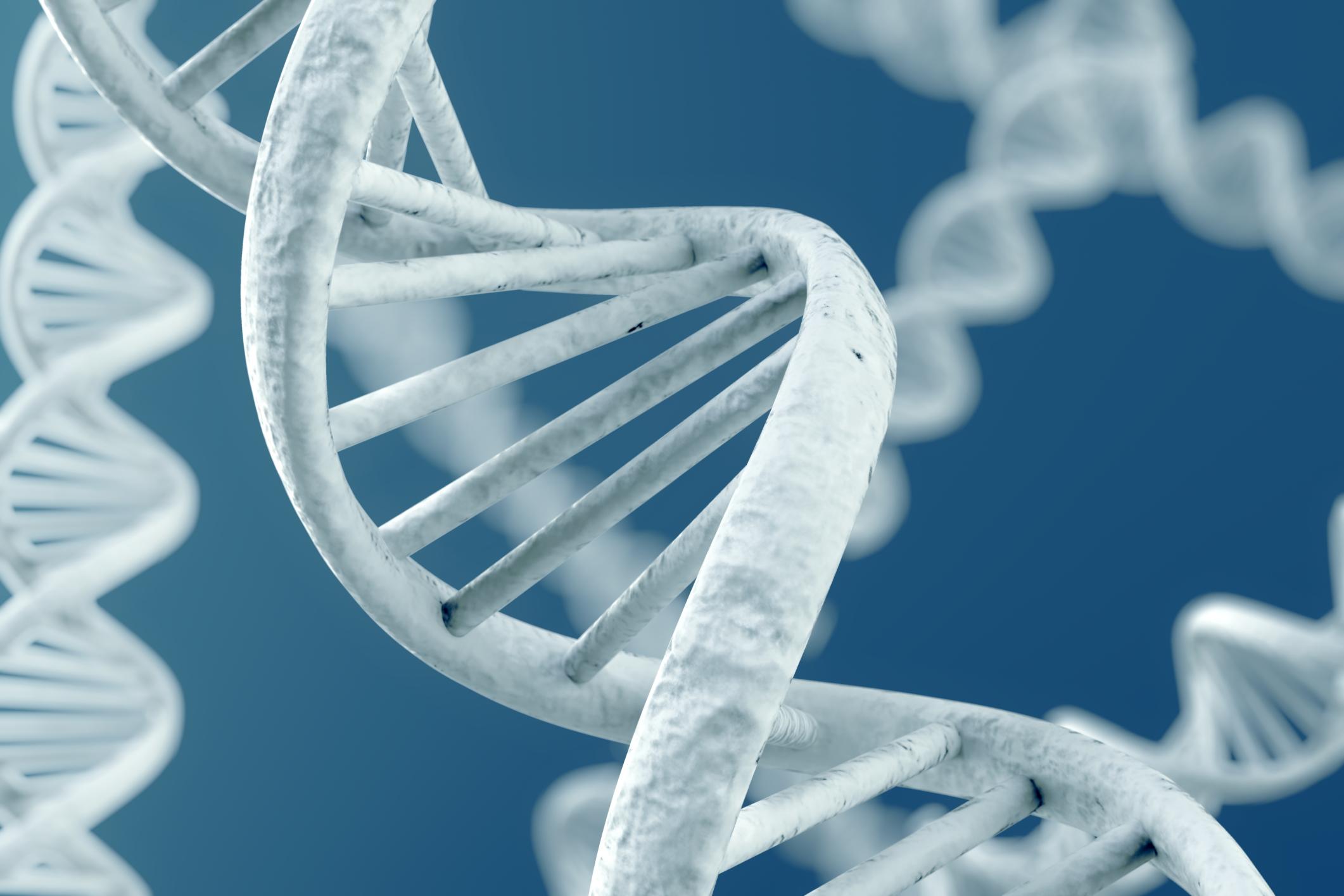 [Speaker Notes: What makes up a nucleotide? Select all that apply. 

[Base, sugar, and phosphate]]
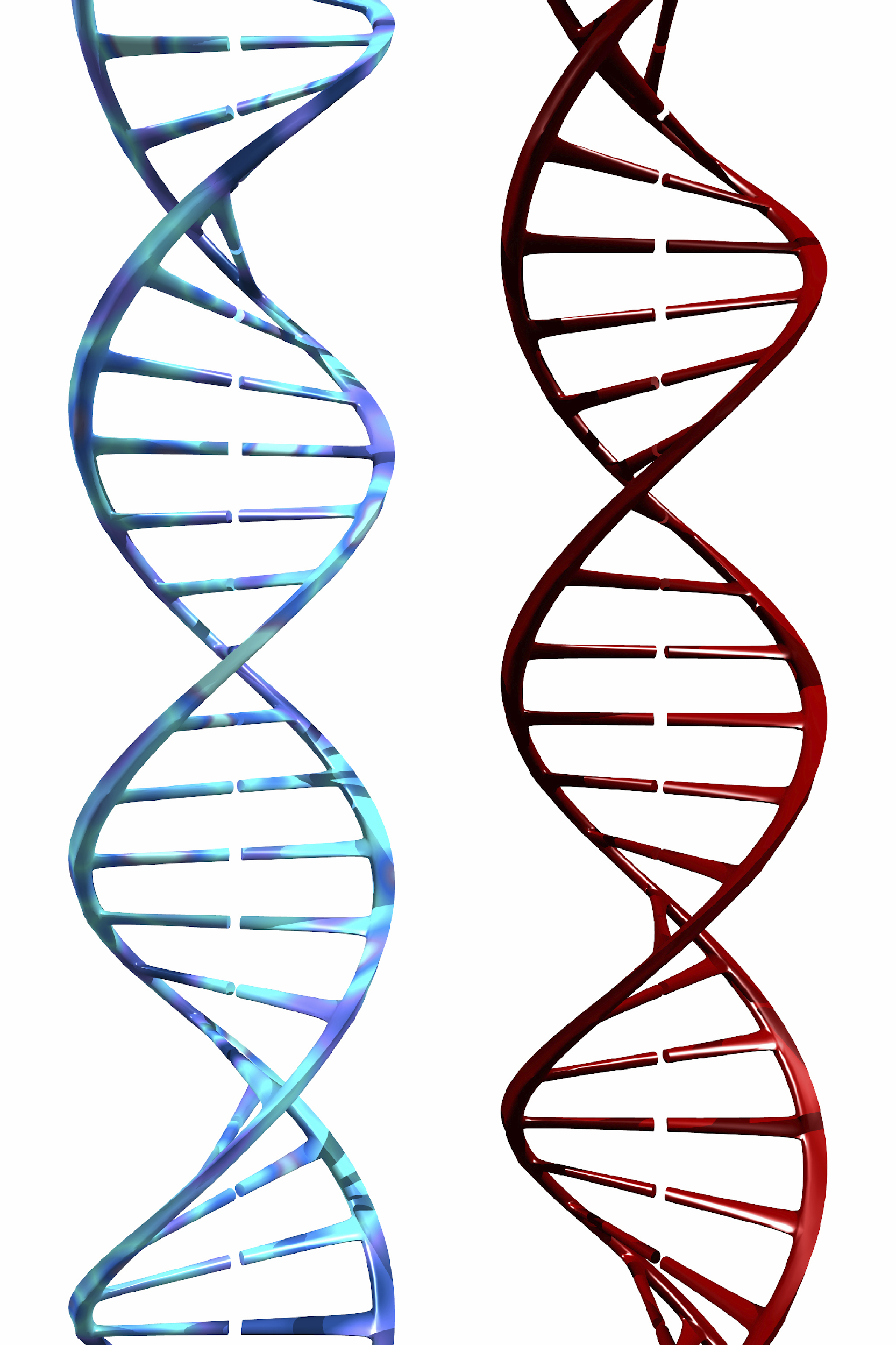 Nucleotides 
create 
double helix
[Speaker Notes: The nucleotides are arranged in two long strands that form a spiral called a double helix. 

Feedback: This is a good opportunity to ask students if they have seen a double helix before and make connections to their prior knowledge and real life experiences.]
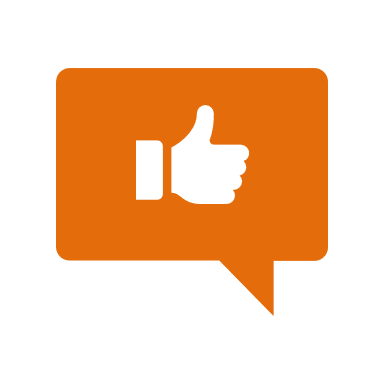 [Speaker Notes: Now, let’s talk about some examples of traits that DNA codes for.]
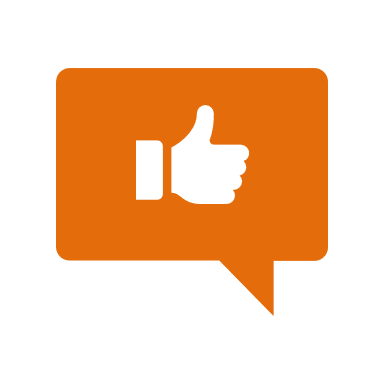 Hair Color
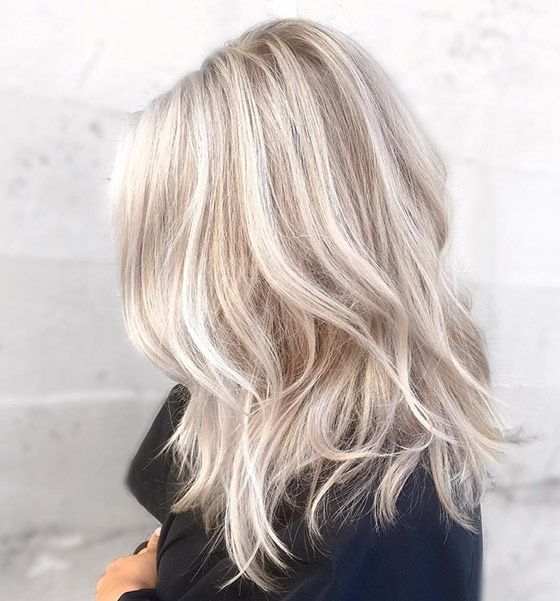 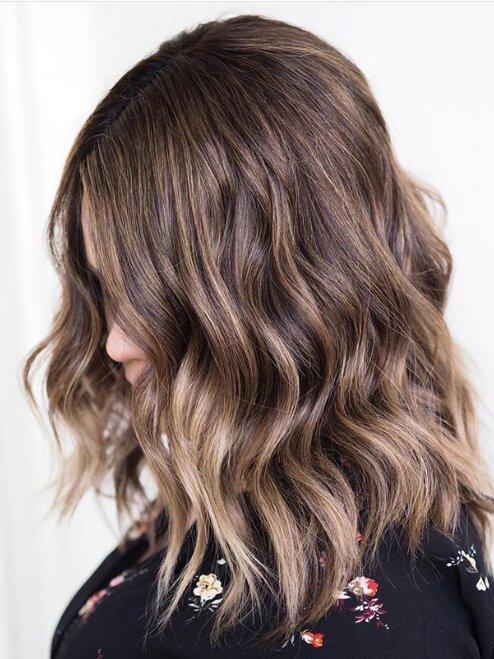 [Speaker Notes: Your hair color is an example of DNA trait.]
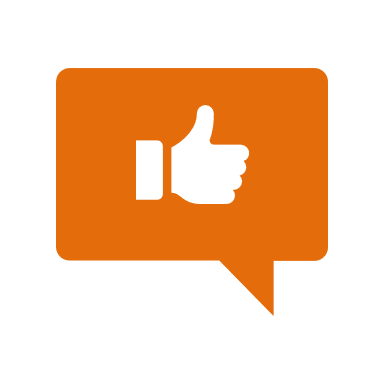 Height
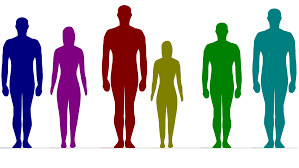 [Speaker Notes: Your height is an example of DNA trait.]
[Speaker Notes: Let’s check-in for understanding.]
What is an example of DNA?
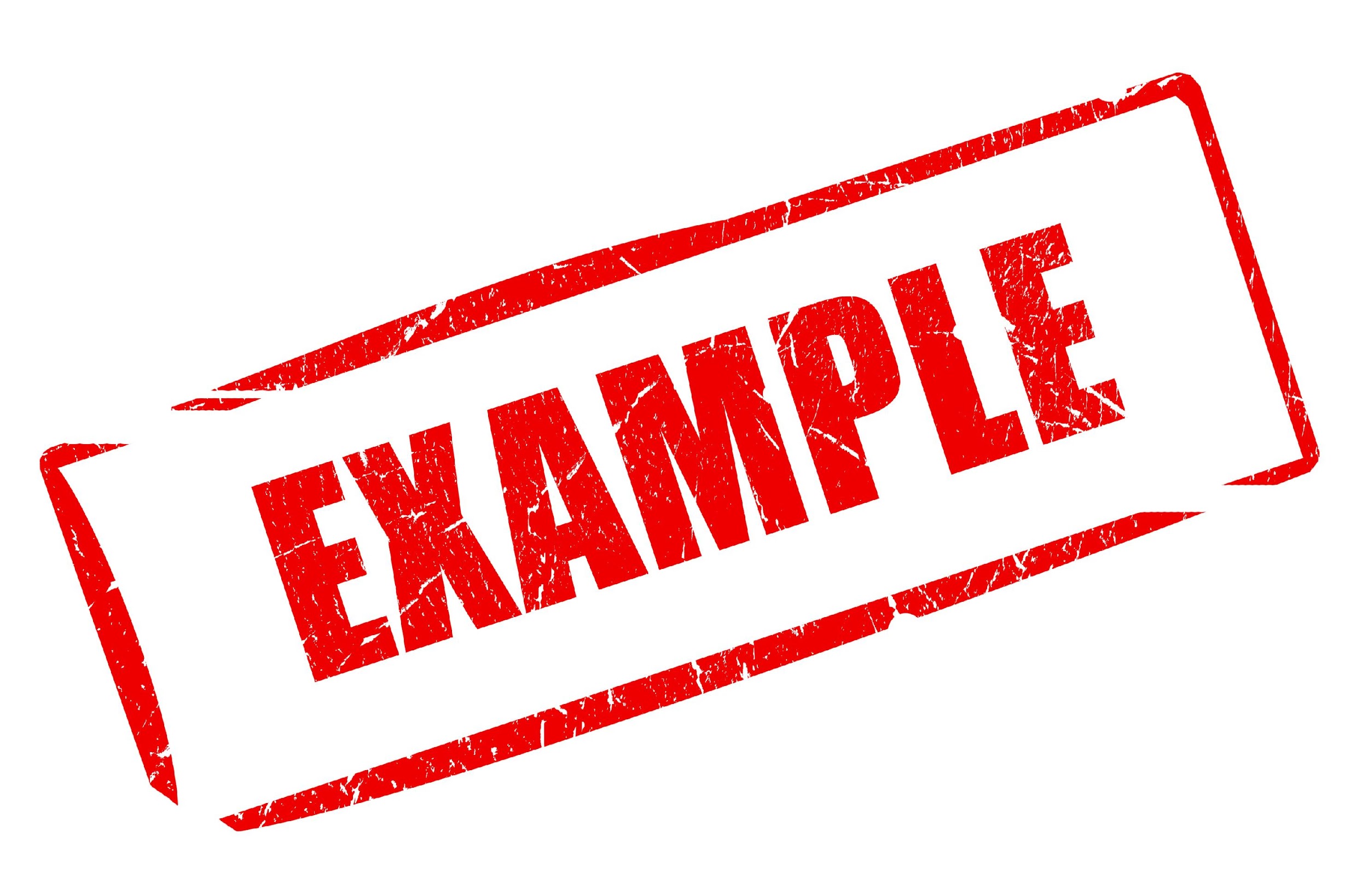 [Speaker Notes: What is an example of a trait that DNA codes for?]
Demonstration
DNA Coding Activity

Linked above is an activity that will draw connections between DNA coding and computer coding! Students will work to code their own names and consider the similarities and differences between the binary computer code and the four-base DNA code. Use the activity to expand upon the purpose of the DNA molecule - to provide important instructions for creating proteins that ultimately make us who we are!
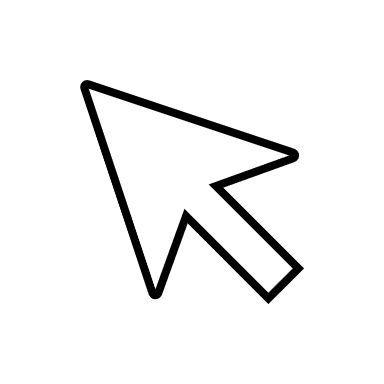 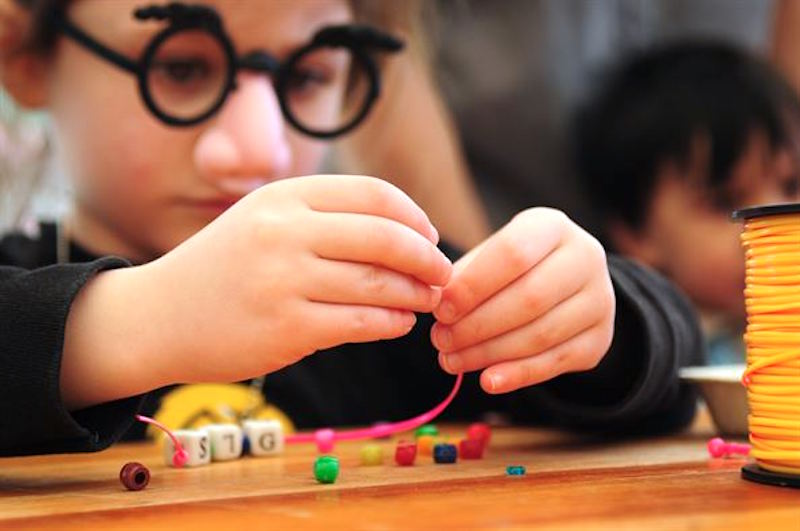 [Speaker Notes: Feedback: Feedback: This demonstration offers a clear and logical order of steps that help students make sense of the activity and stay engaged. Be sure to keep the students engaged throughout the demonstration, high levels of engagement are important for student understanding and participation.]
[Speaker Notes: Let’s check-in for understanding.]
What is the shape of DNA?
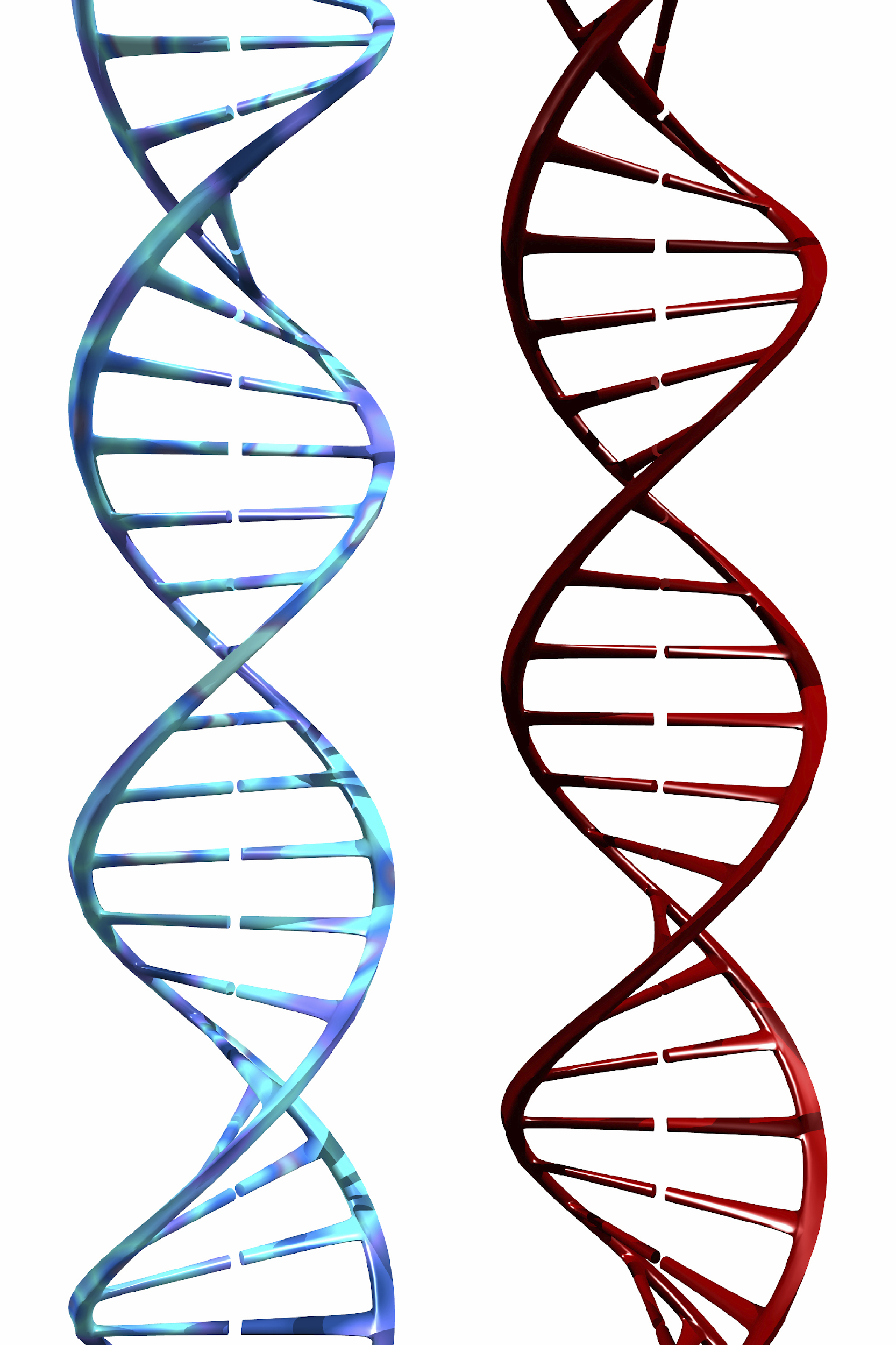 [Speaker Notes: What is the shape of DNA? 

[Double helix]]
Remember!!!
[Speaker Notes: So remember!]
DNA: the hereditary material in almost all organisms
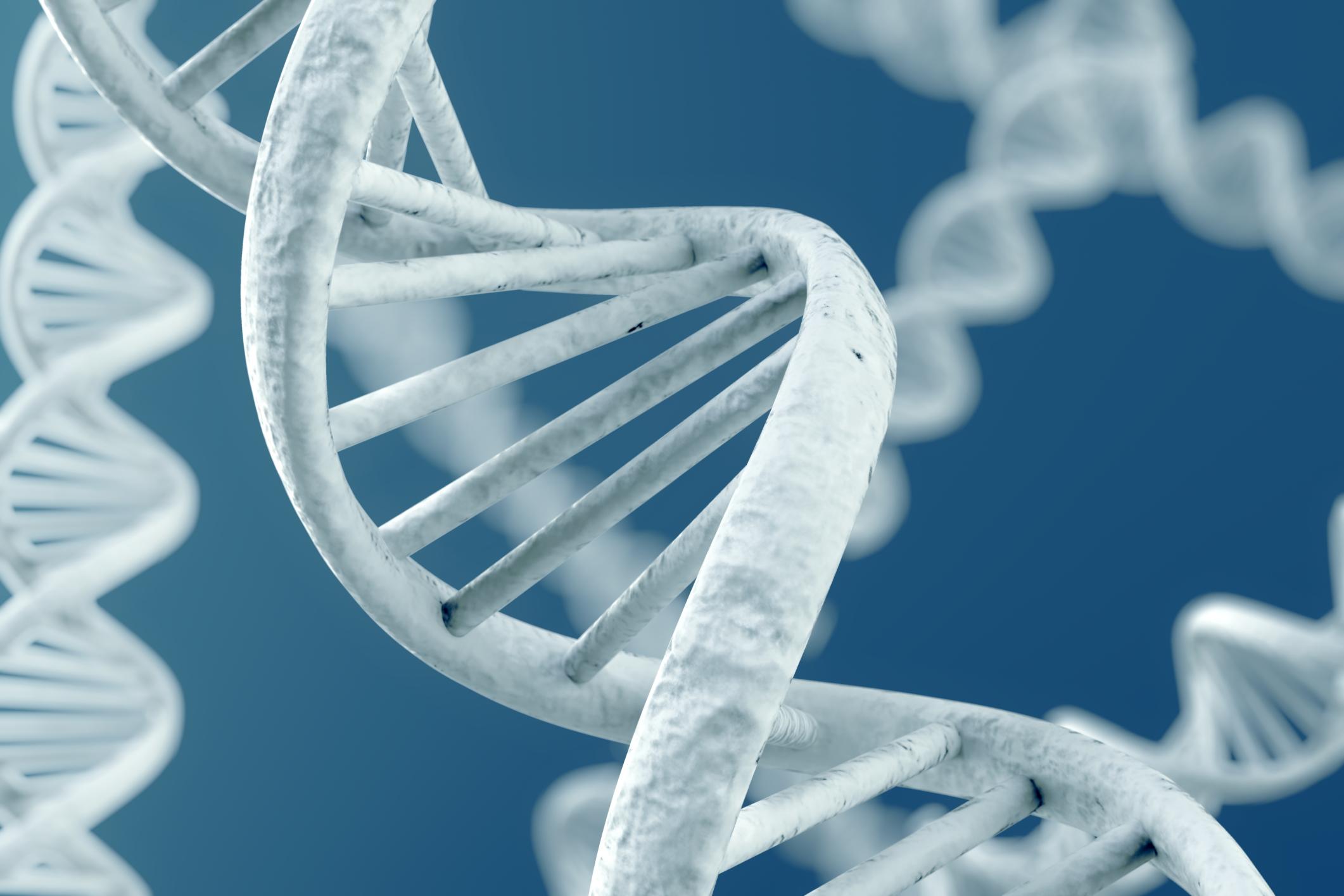 [Speaker Notes: DNA is the hereditary material in almost all organisms. It contains coded instructions that store and pass on genetic information from one generation to the next.]
Simulation Activity
Building DNA
(Gizmos)
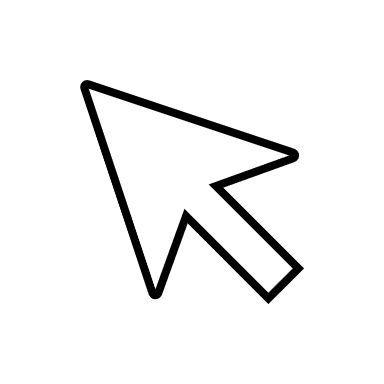 Click the link above for a simulation to deepen your understanding of DNA.
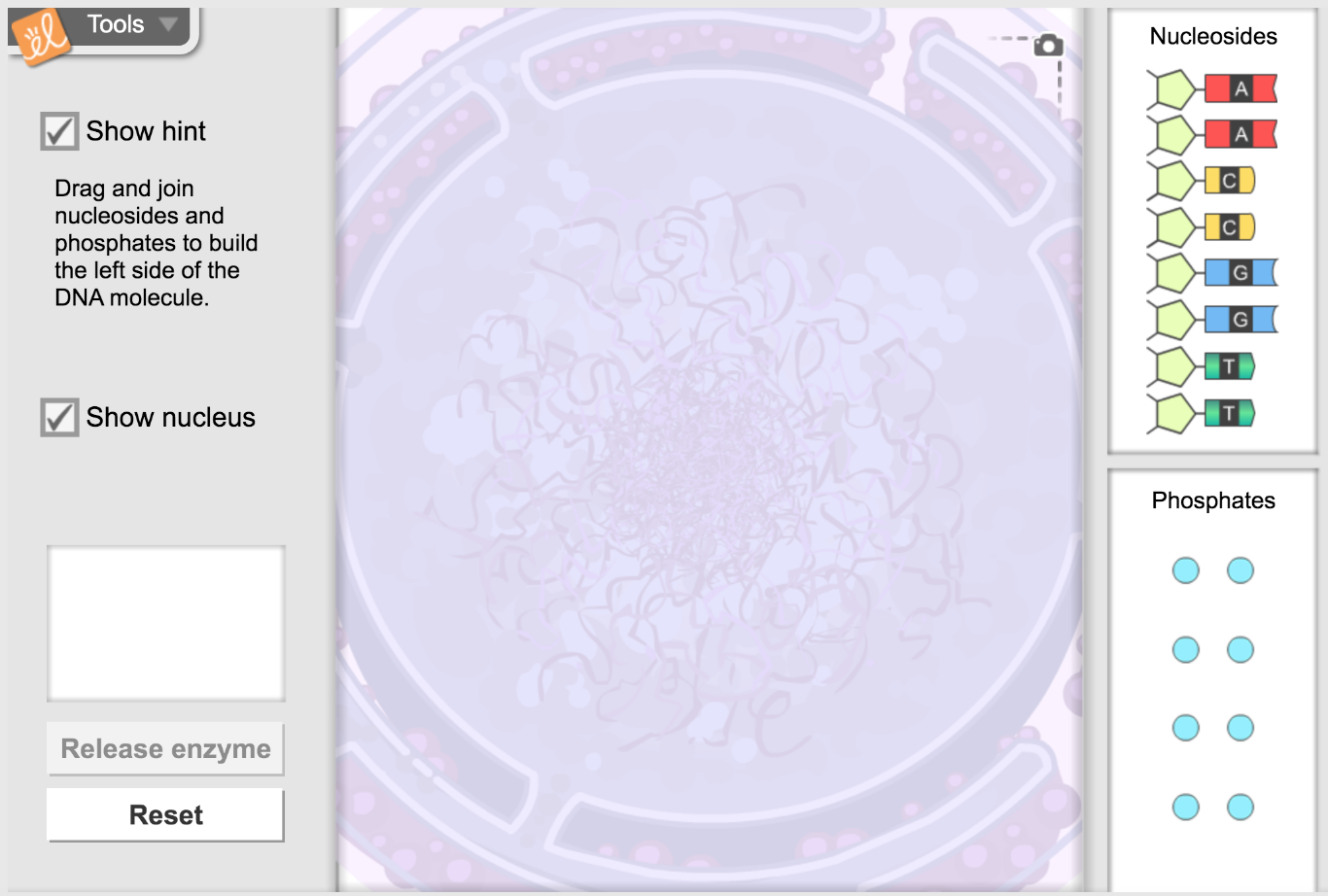 [Speaker Notes: Feedback: This simulation is a great way to help students make their science thinking visible.]
Simulation Activity
Strawberry DNA Extraction
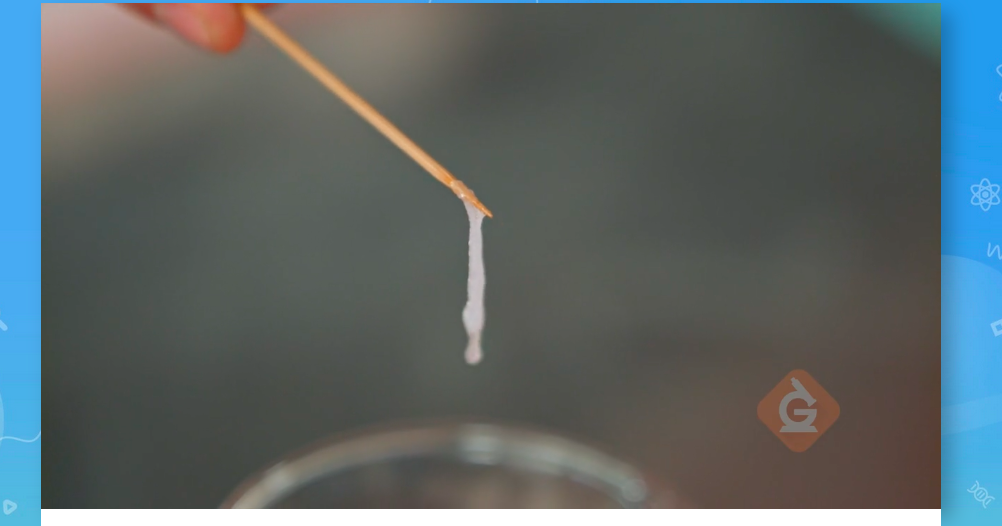 [Speaker Notes: Feedback: This activity is a great way to build students’ epistemic understanding of what scientists do by engaging in investigation practices as a scientist. In this quick lab, students follow simple instructions to extract DNA from strawberries. This activity is very engaging for students and offers great opportunities for discussion. It can be used as an introduction to the lesson as well. 
Epistemic information: 
To get the DNA from a cell, scientists typically rely on one of many DNA extraction kits available from biotechnology companies. 
During a DNA extraction, a detergent will cause the cell to pop open, or lyse, so that the DNA is released into solution.
 Then alcohol added to the solution causes the DNA to precipitate out.
 In this activity, strawberries are best to be used because each strawberry cell has eight copies of the genome, giving them a lot of DNA per cell. (Most organisms only have one genome copy per cell.)]
Big Question: What is the importance of DNA in the continuity of life?
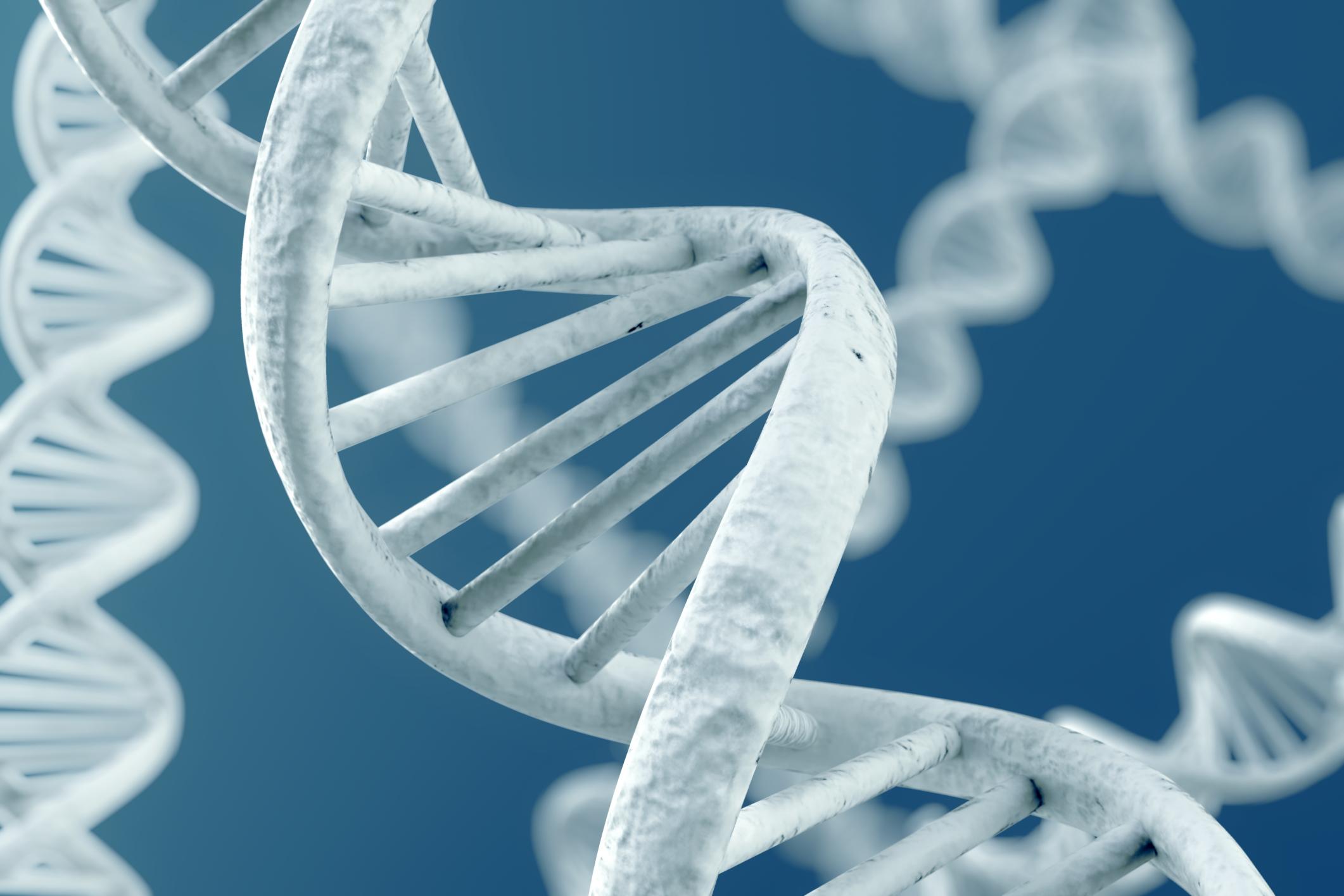 [Speaker Notes: Explicit cue to revisit the big question at the end of the lesson: Okay everyone. Now that we’ve learned the term, DNA, let’s reflect once more on our big question. Was there anything that we predicted earlier that was correct or incorrect? Do you have any new hypotheses to share?]
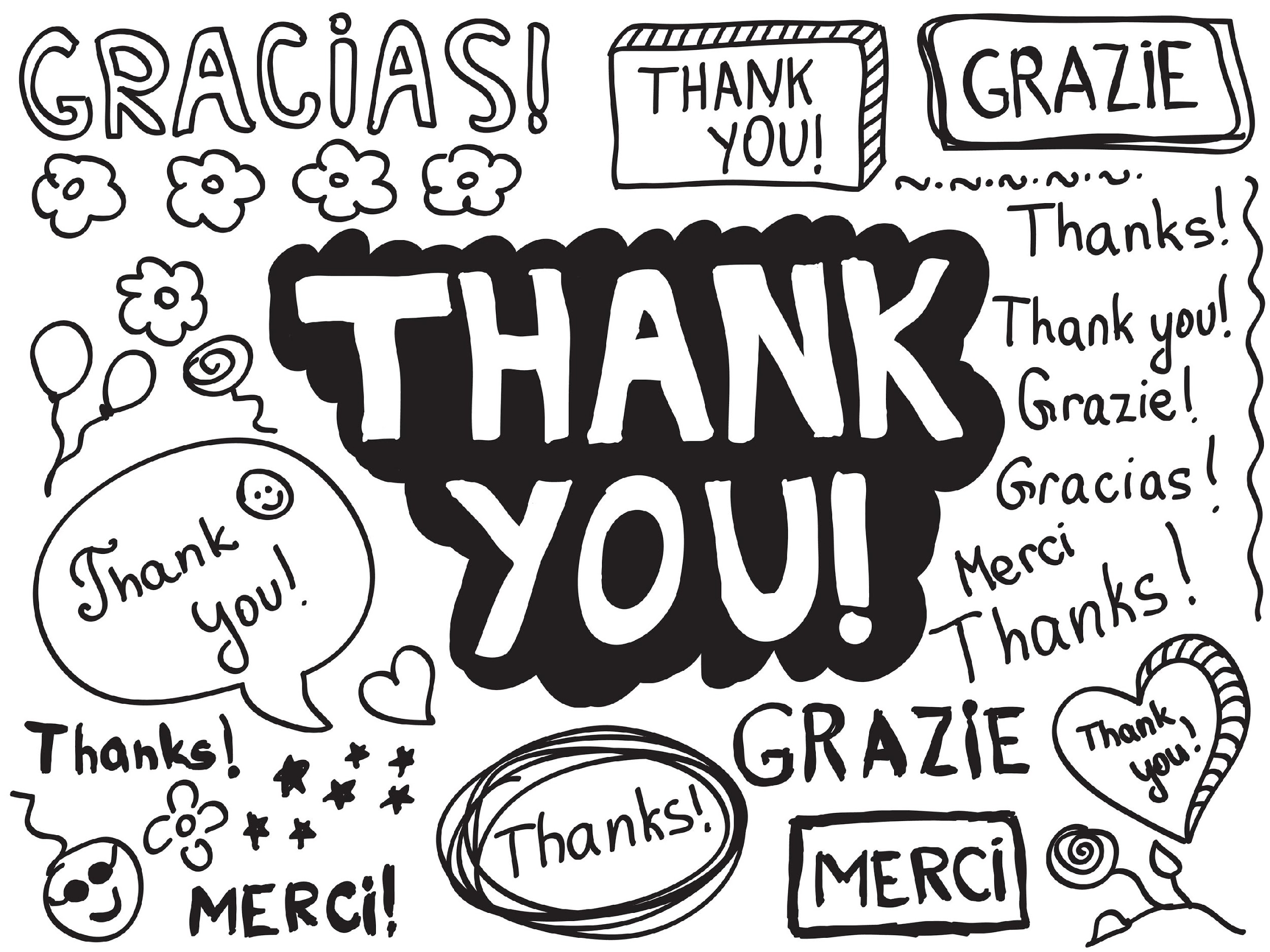 [Speaker Notes: Thanks for watching!]
This Video Was Created With Resources From:
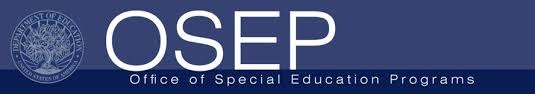 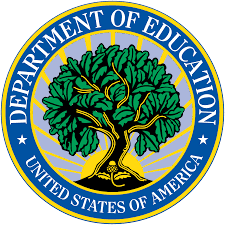 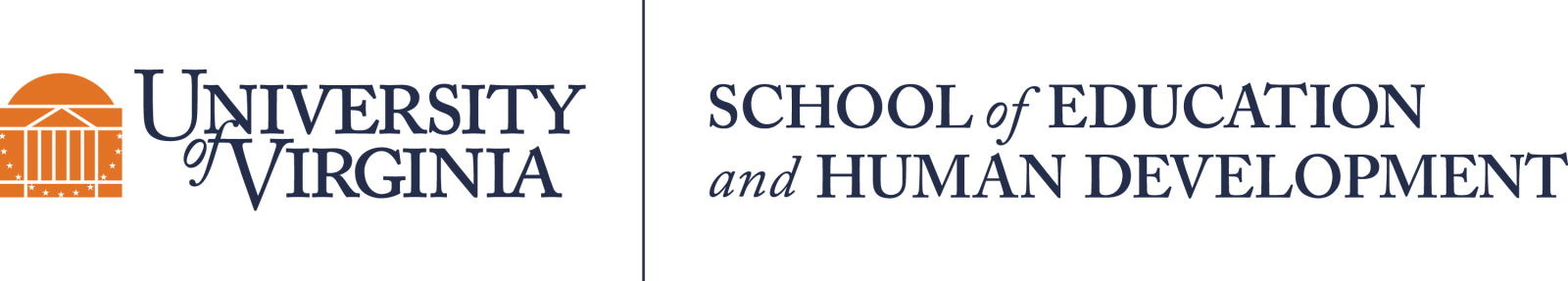 Questions or Comments

 Michael Kennedy, Ph.D.          MKennedy@Virginia.edu 
Rachel L Kunemund, Ph.D.	             rk8vm@virginia.edu
“Big Idea” Question
Intro
Review Concepts
Check-In Questions
Teacher Demo
Vocabulary
Student-Friendly Definition
Examples & Non-Examples
Morphological Word Parts
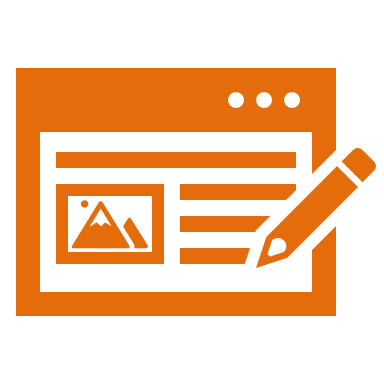 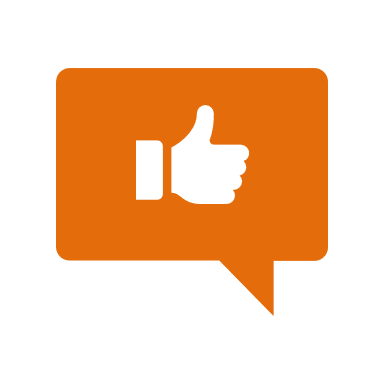 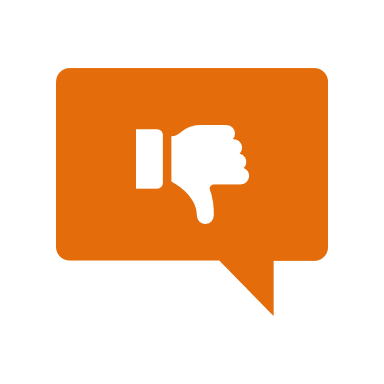 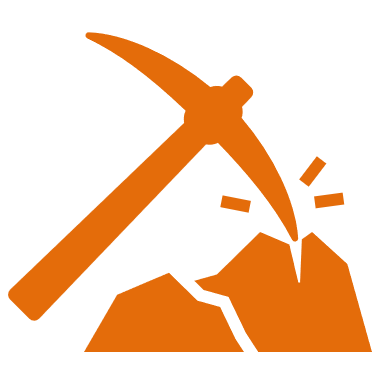 Extension Activity
[Speaker Notes: OK everyone, get ready for our next lesson. Just as a reminder, these are the different components that our lesson may include, and you’ll see these icons in the top left corner of each slide so that you can follow along more easily!]
DNA Replication
Intro
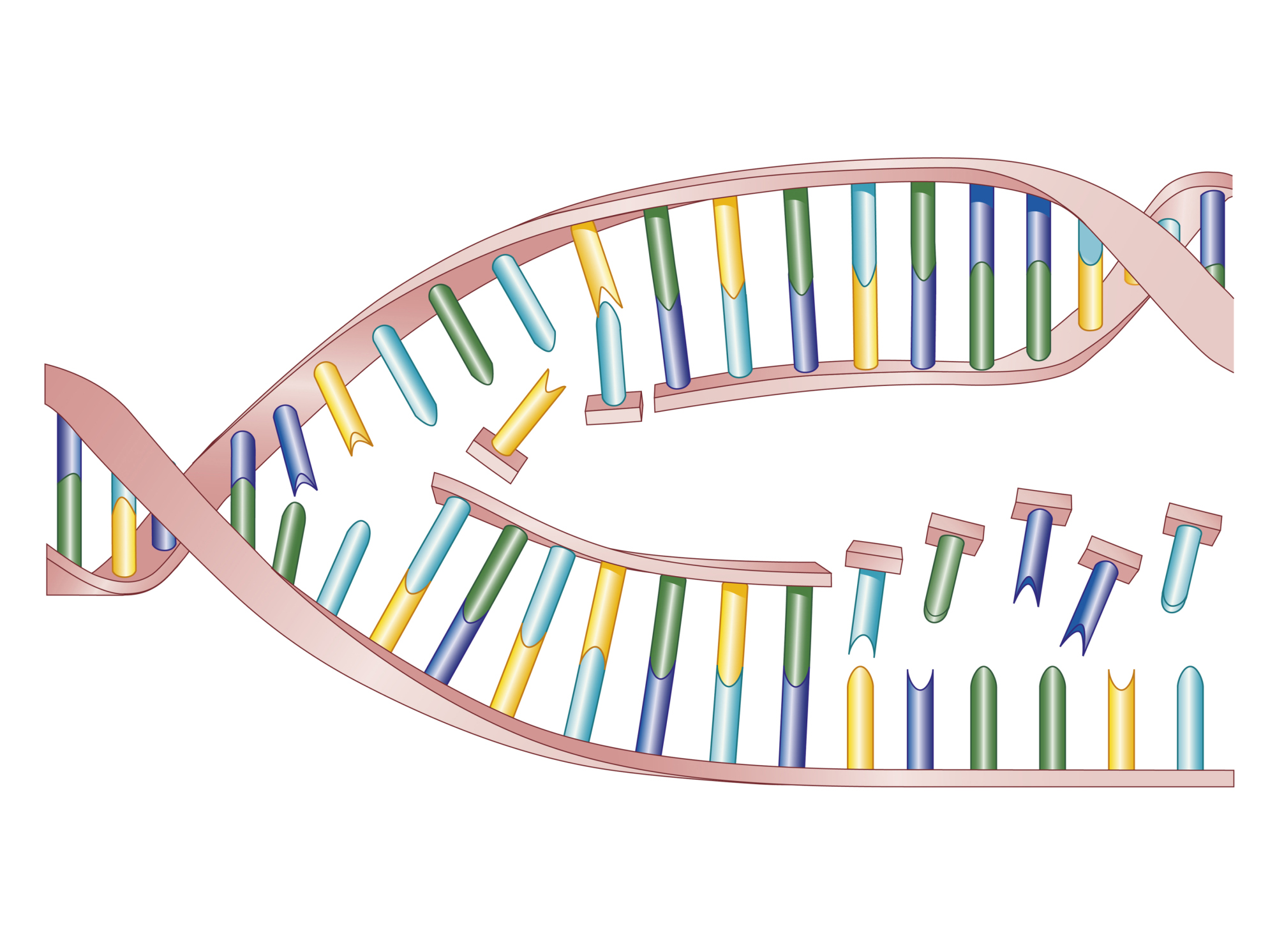 [Speaker Notes: Today we’re going to learn about DNA replication.]
Big Question: What is the importance of DNA in the continuity of life?
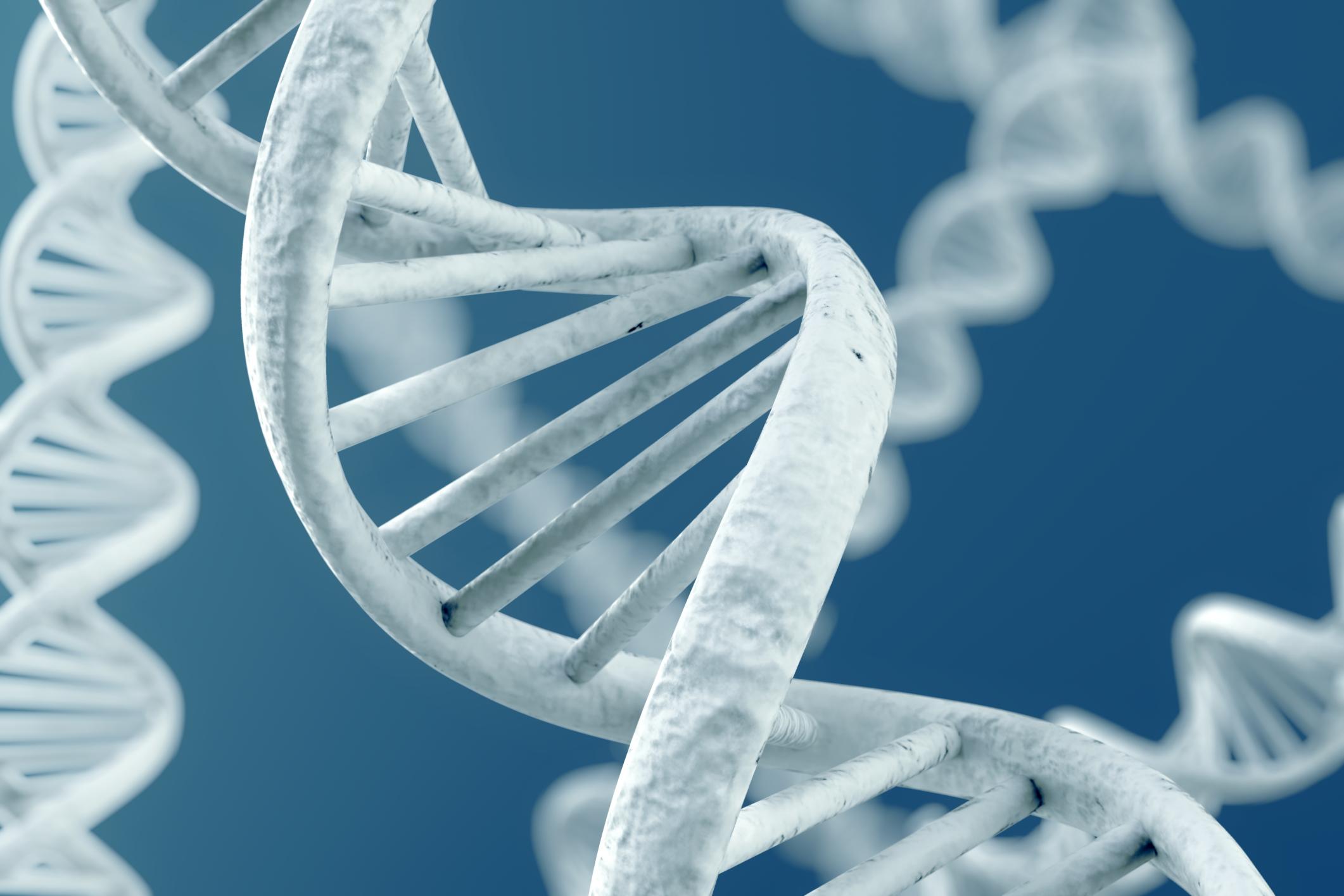 [Speaker Notes: Before we start, let’s think about our “big question”: What is the importance of DNA in the continuity of life? We recently learned about DNA, so what predictions do you have to share about DNA replication?
[Pause and illicit predictions from students.]

I love all these thoughtful scientific hypotheses!  Be sure to keep this question and your predictions in mind as we move through these next few lessons, and we’ll continue to revisit it.]
[Speaker Notes: Before we move on to our new vocabulary term, let’s review some other words & concepts that you already learned and make sure you are firm in your understanding.]
Cells: are the smallest unit of life which carry out a variety of functions in organisms
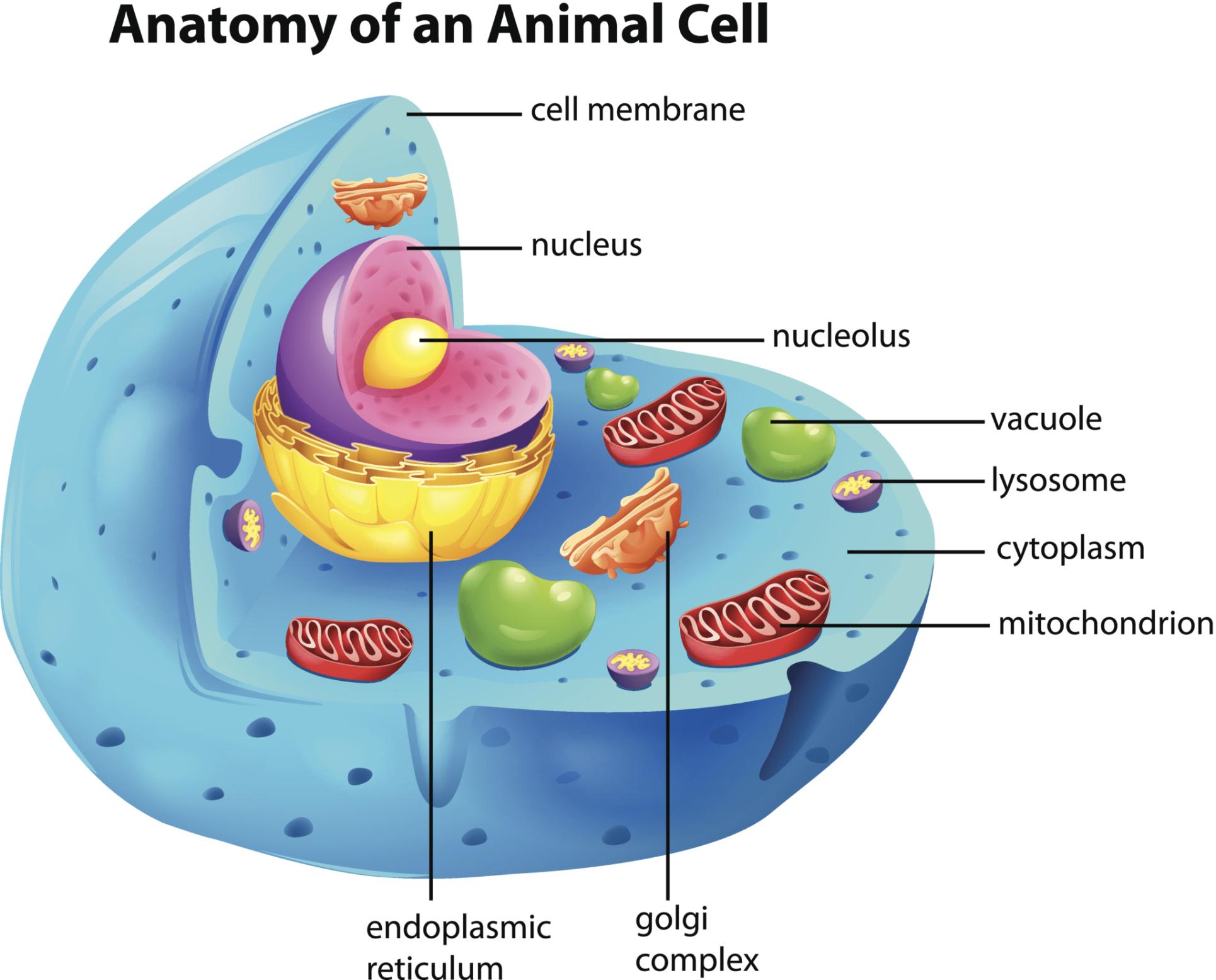 [Speaker Notes: Cells are the smallest unit of life which carry out a variety of functions in organisms.]
Nucleus: the organelle in a cell that is in charge of all activities in the cell
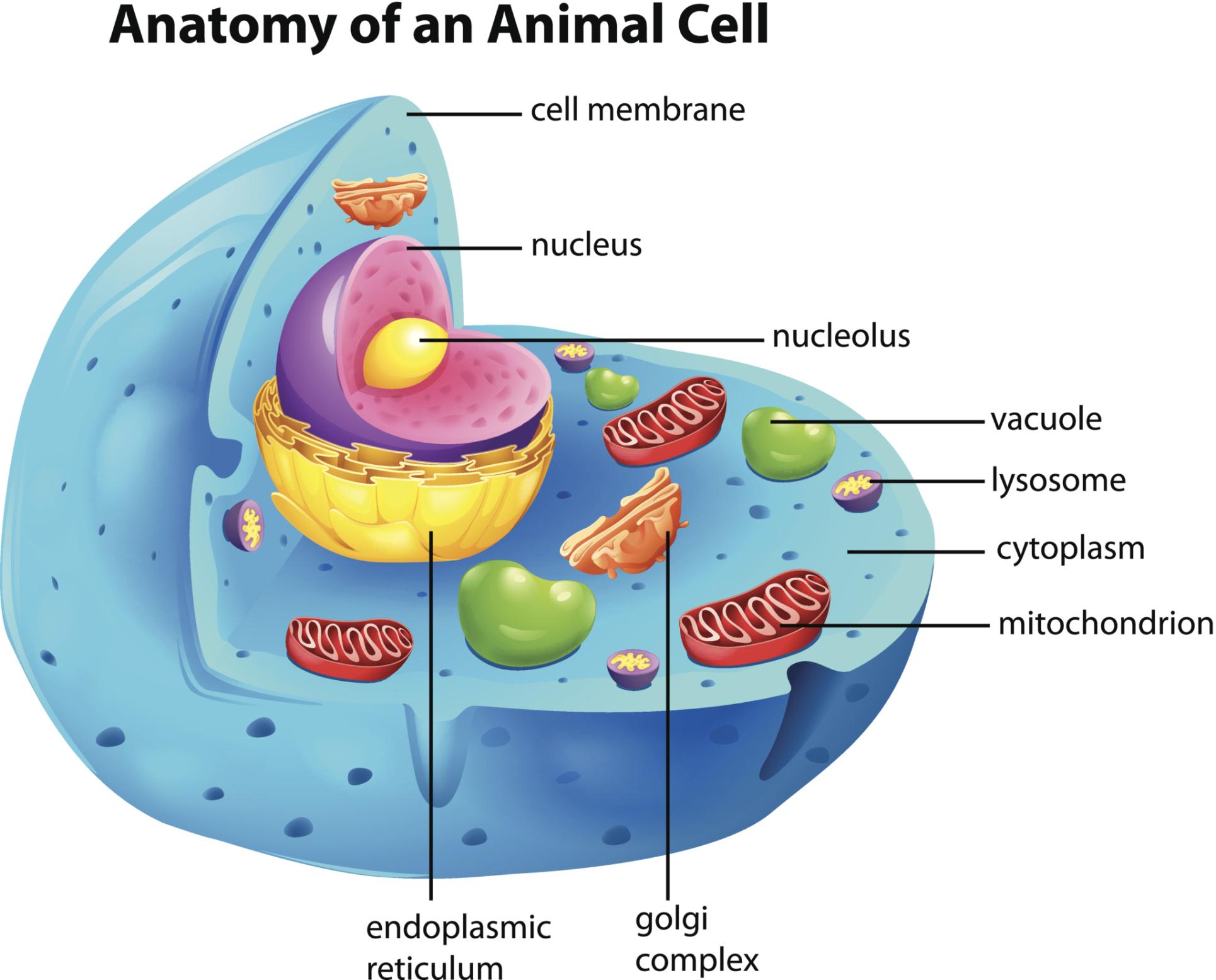 Nucleus
[Speaker Notes: The nucleus is the organelle in a cell that is in charge of all activities in the cell.]
DNA: the hereditary material in almost all organisms
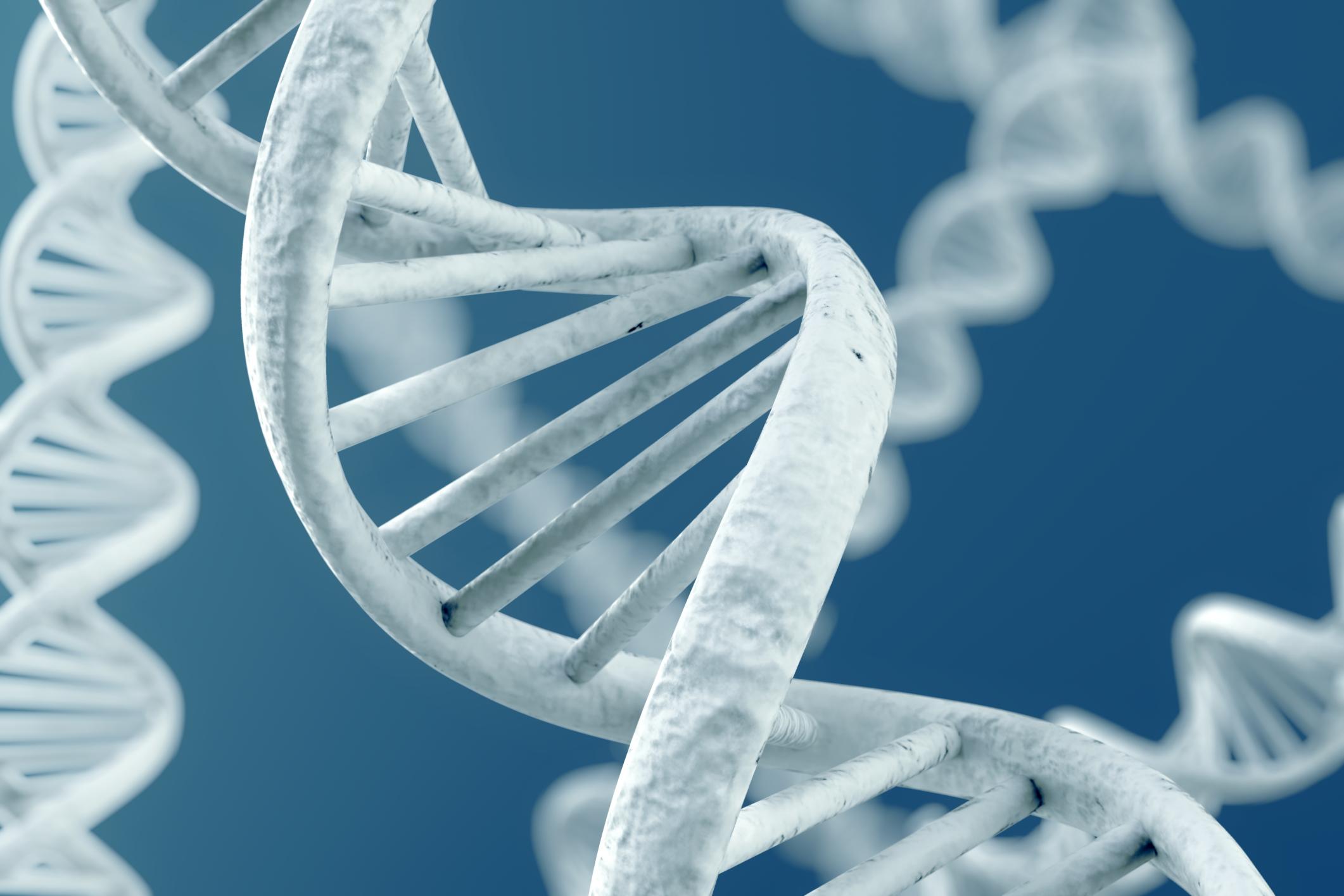 [Speaker Notes: DNA is the hereditary material in almost all organisms. It contains coded instructions that store and pass on genetic information from one generation to the next.]
[Speaker Notes: Now let’s pause for a moment to check your understanding.]
What are cells?
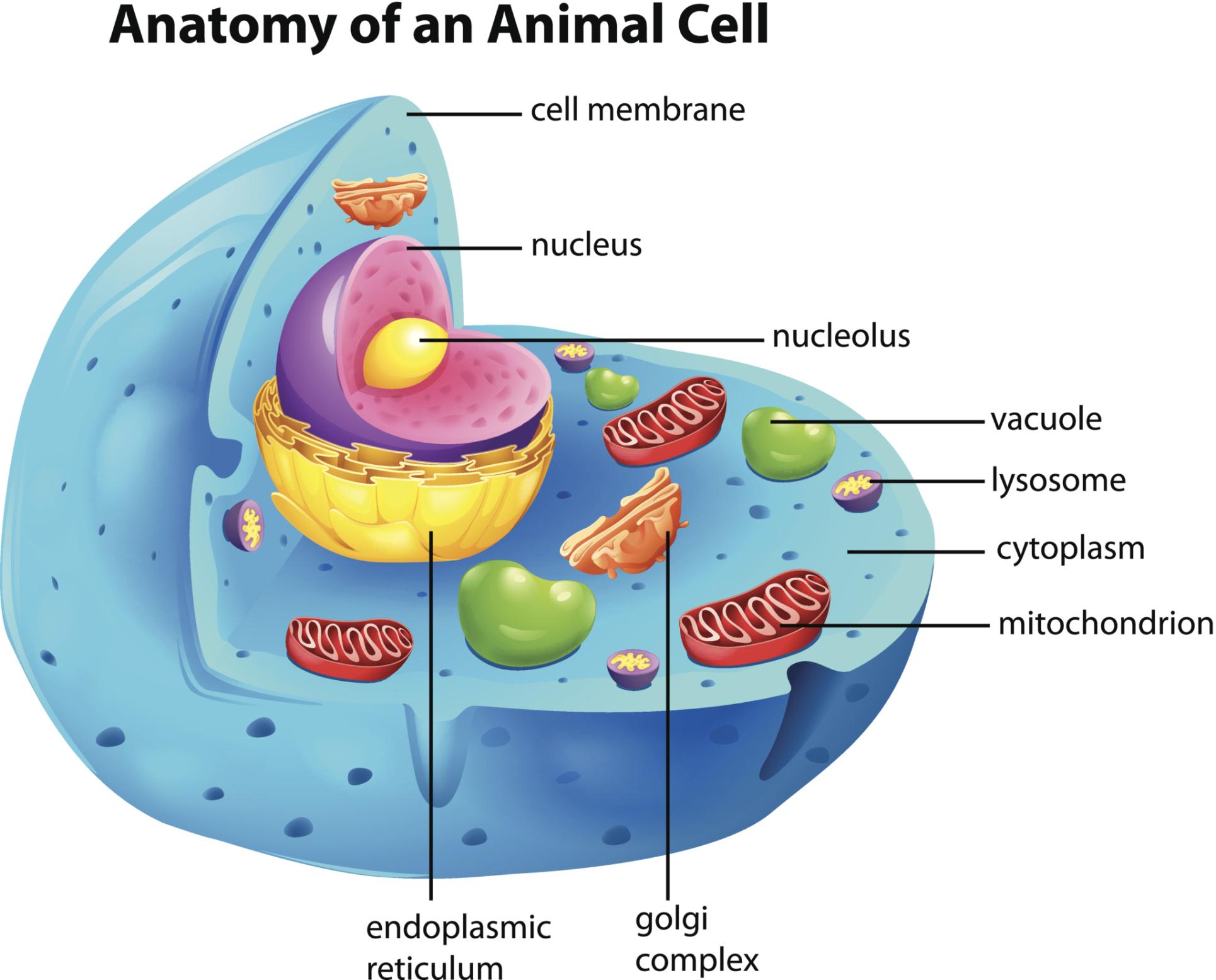 [Speaker Notes: What are cells? 

[Cells are the smallest unit of life which carry out a variety of functions in organisms.]]
What is the nucleus of a cell?
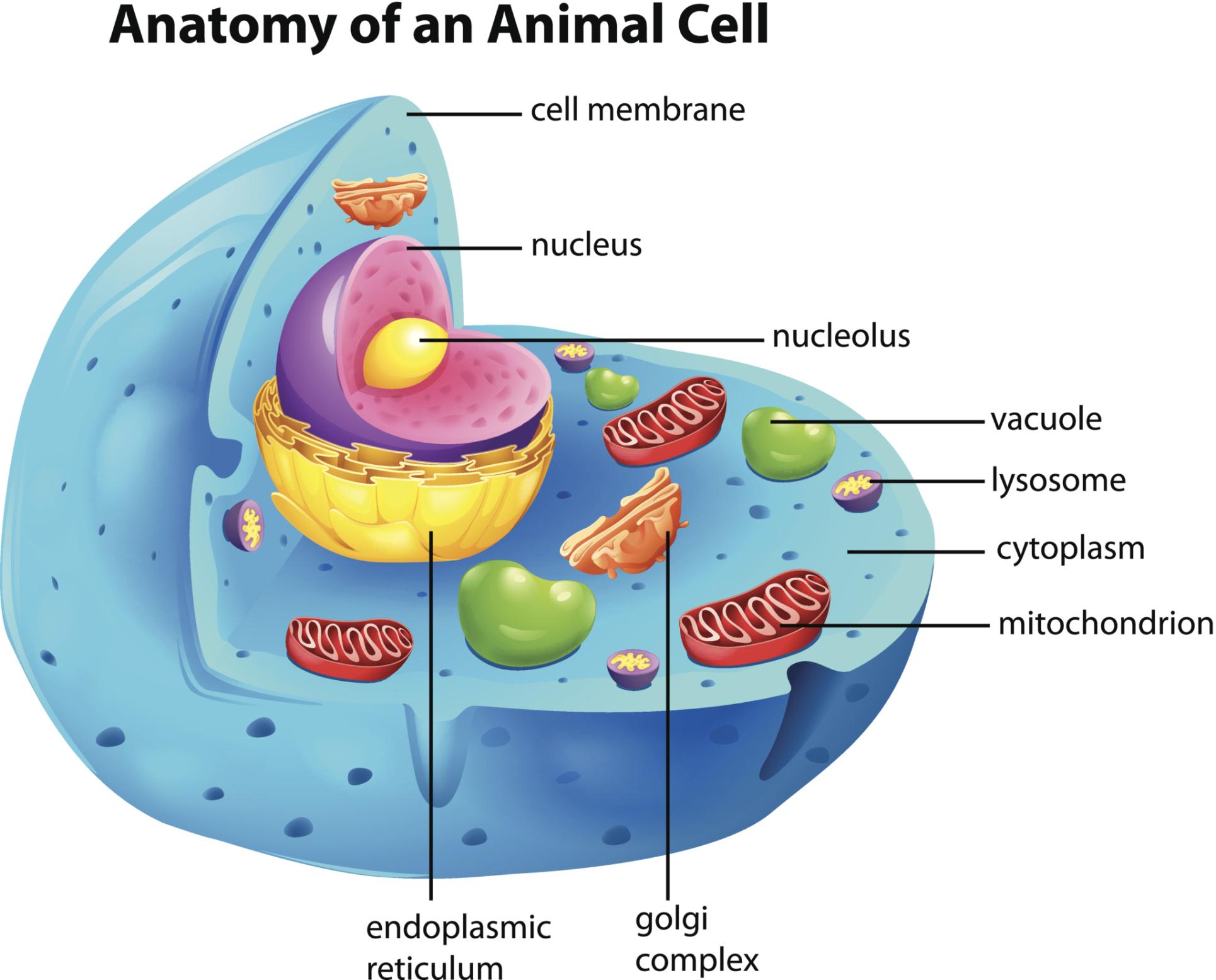 Nucleus
[Speaker Notes: What is the nucleus of a cell?

[The nucleus is the organelle in a cell that is in charge of all activities in the cell.]]
What is DNA?
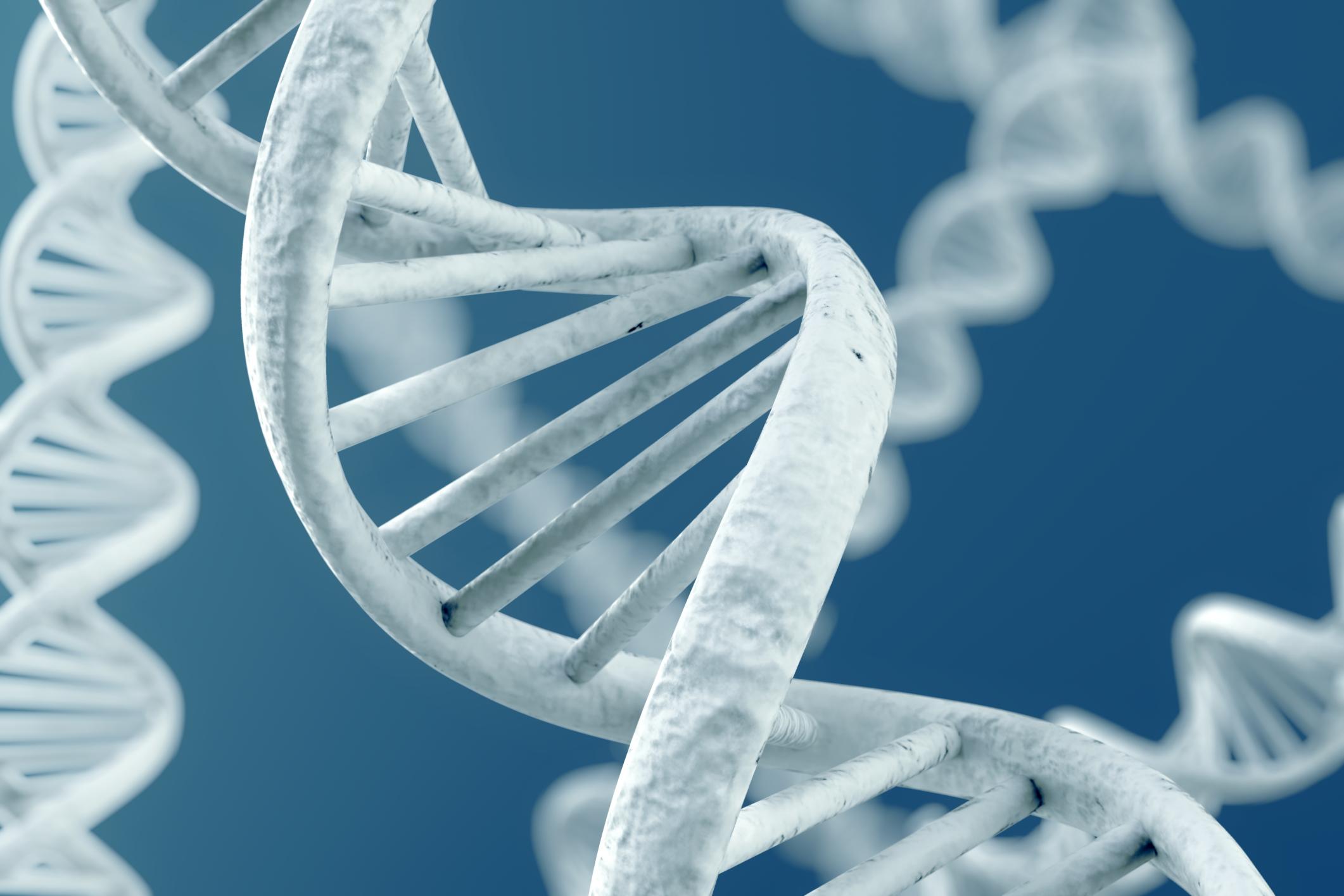 [Speaker Notes: What is DNA? 

[DNA is the hereditary material in almost all organisms. It contains coded instructions that store and pass on genetic information from one generation to the next.]]
Demonstration
Creating Candy DNA


It’s important for students to understand complementary base pairs before learning about DNA replication. One way to help them learn is by creating a DNA model using candy. Assigning a base (adenine, thymine, cytosine, guanine) to different colors of candies, you can engage them in learning about the proper pairing of bases as you guide them through model construction. Linked above is a video for you to reference!
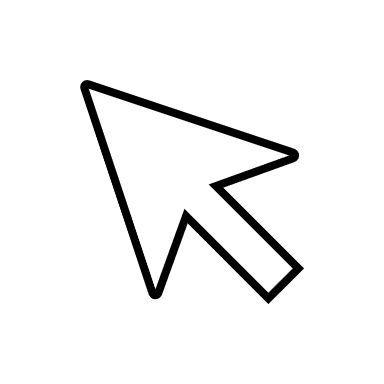 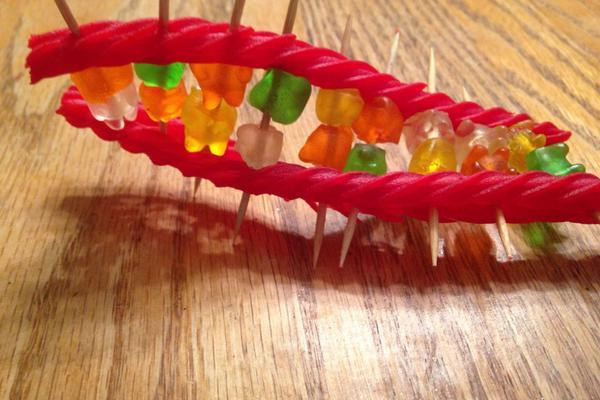 DNA Replication
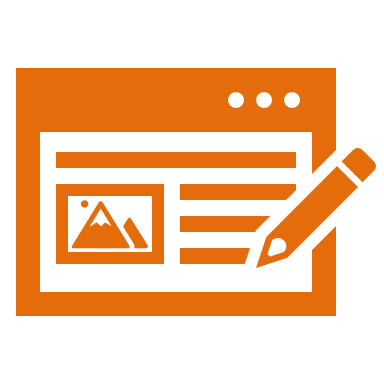 [Speaker Notes: Now that we’ve reviewed, let’s define our new term, DNA replication.]
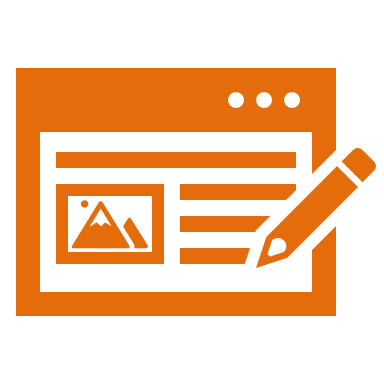 DNA Replication: the process in which the double helix unzips and a DNA molecule is copied
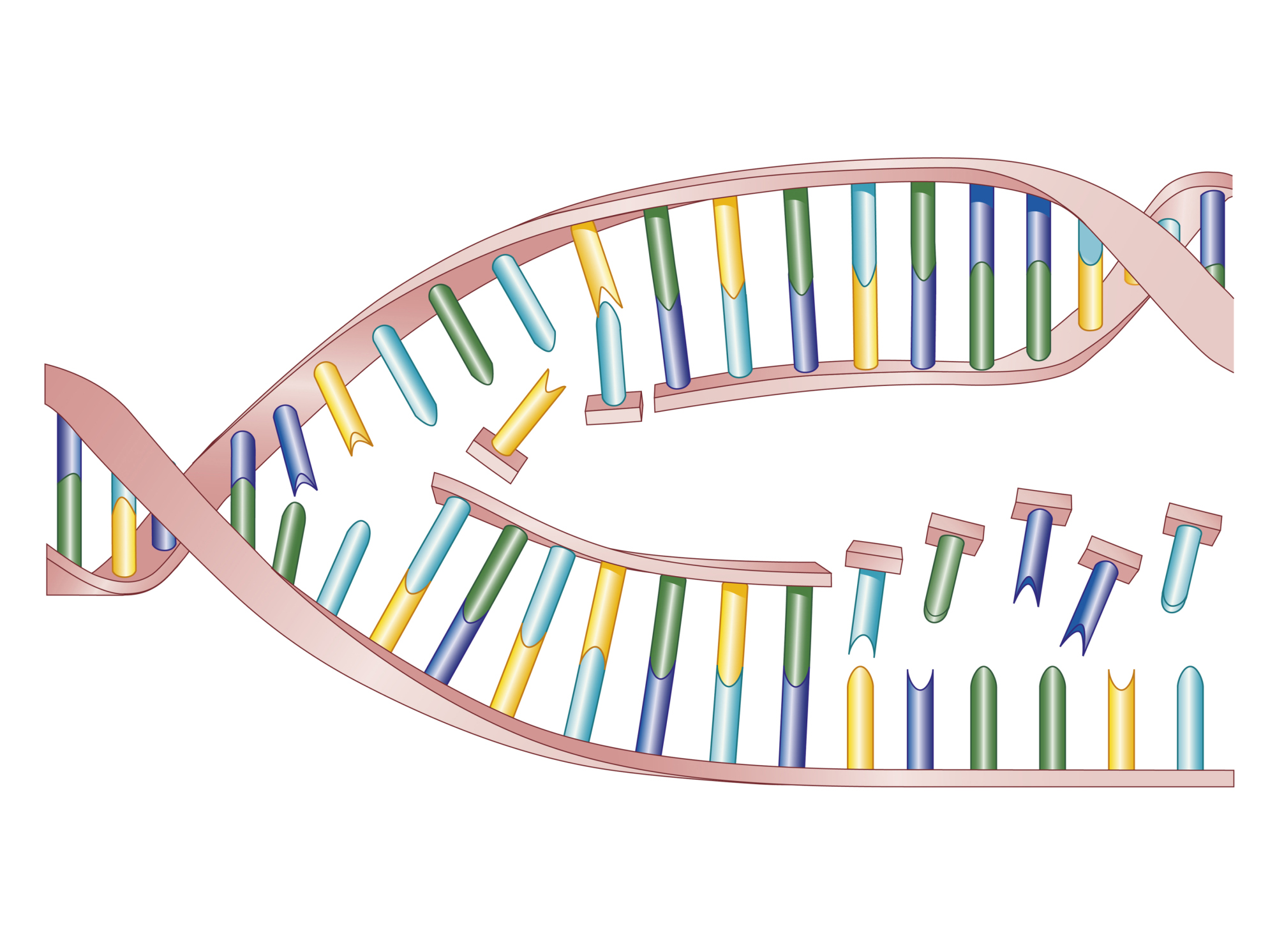 [Speaker Notes: DNA Replication is the process in which the double helix unzips and a DNA molecule is copied, creating identical DNA molecules.]
[Speaker Notes: Let’s check-in for understanding.]
What is DNA replication?
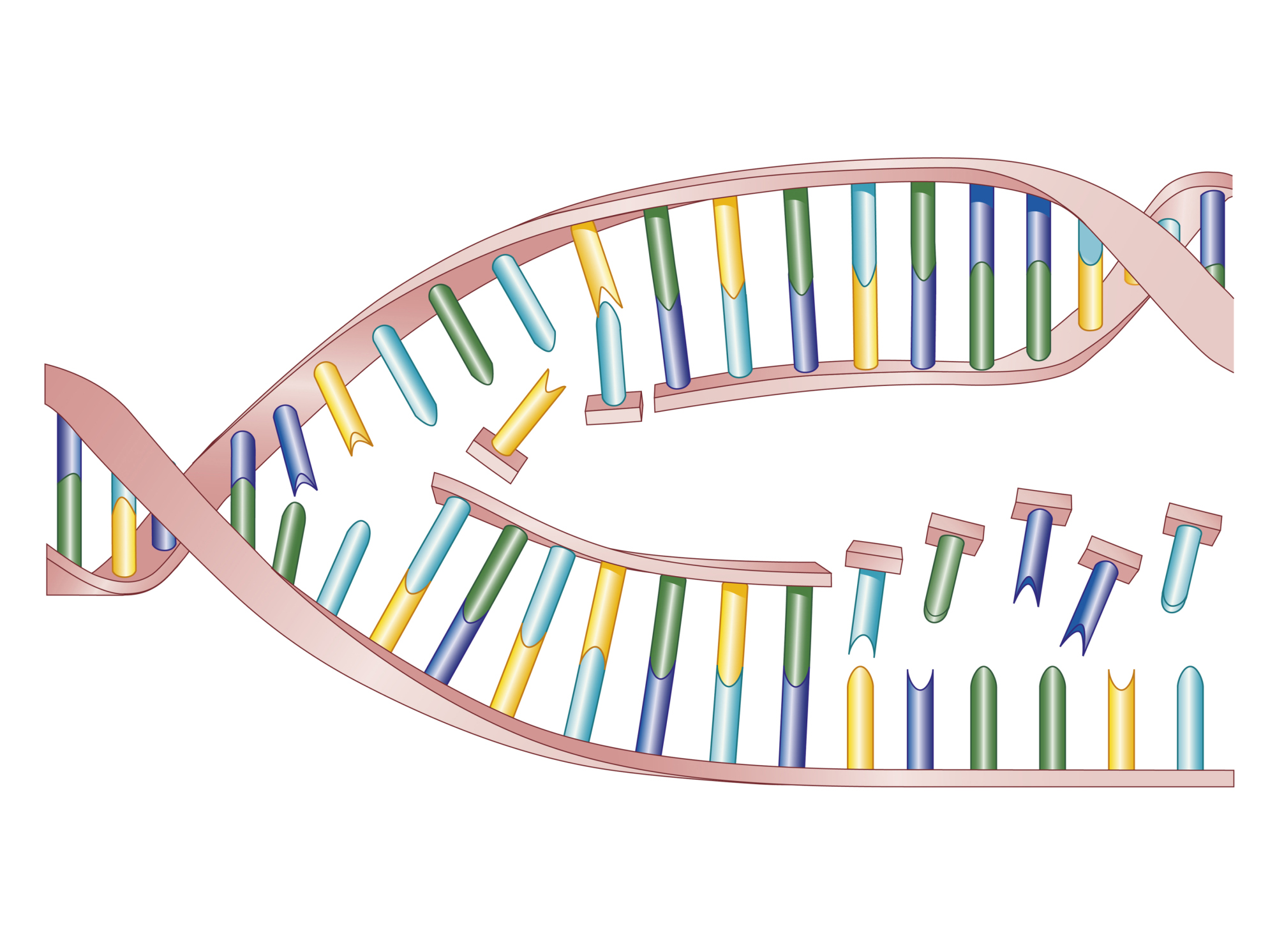 [Speaker Notes: What is DNA replication?

[DNA Replication is the process in which the double helix unzips and a DNA molecule is copied, creating identical DNA molecules.]]
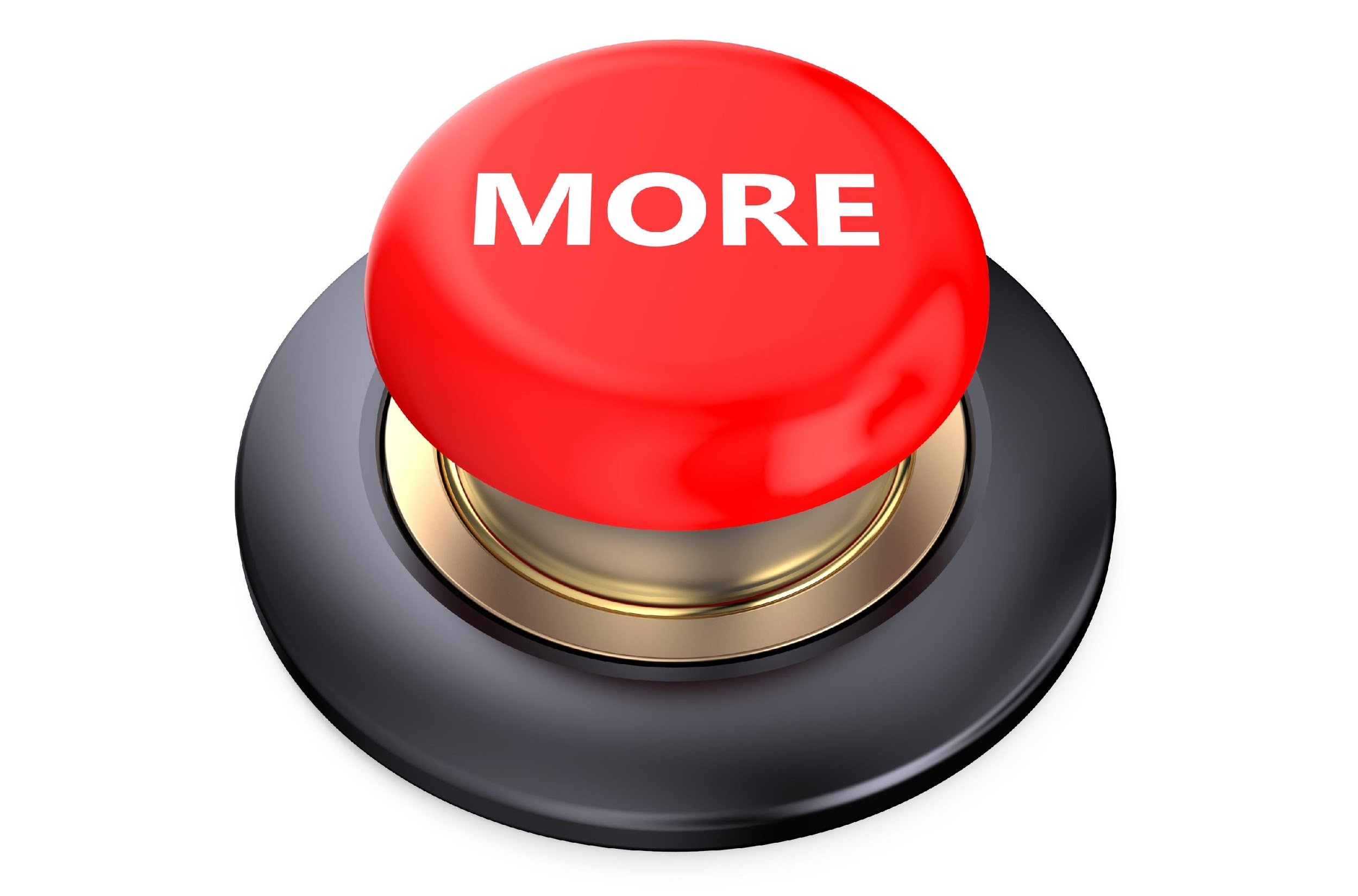 [Speaker Notes: That is the basic definition, but there is a bit more you need to know.]
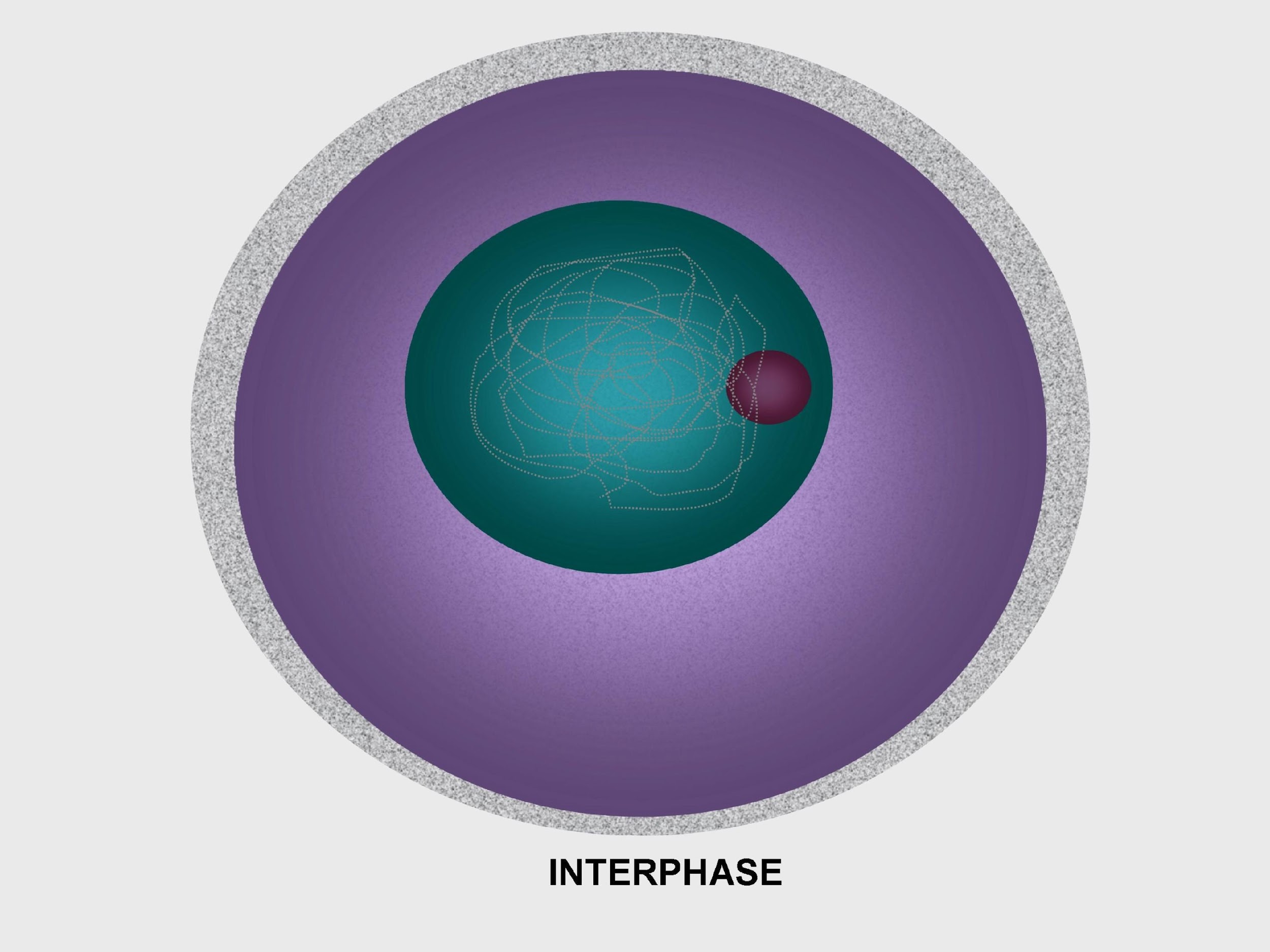 [Speaker Notes: DNA replication happens during Interphase, so it happens BEFORE cell division. It specifically happens during the Synthesis, or “S”, phase. You might recall that to synthesize means to build - the cell builds identical DNA molecules.]
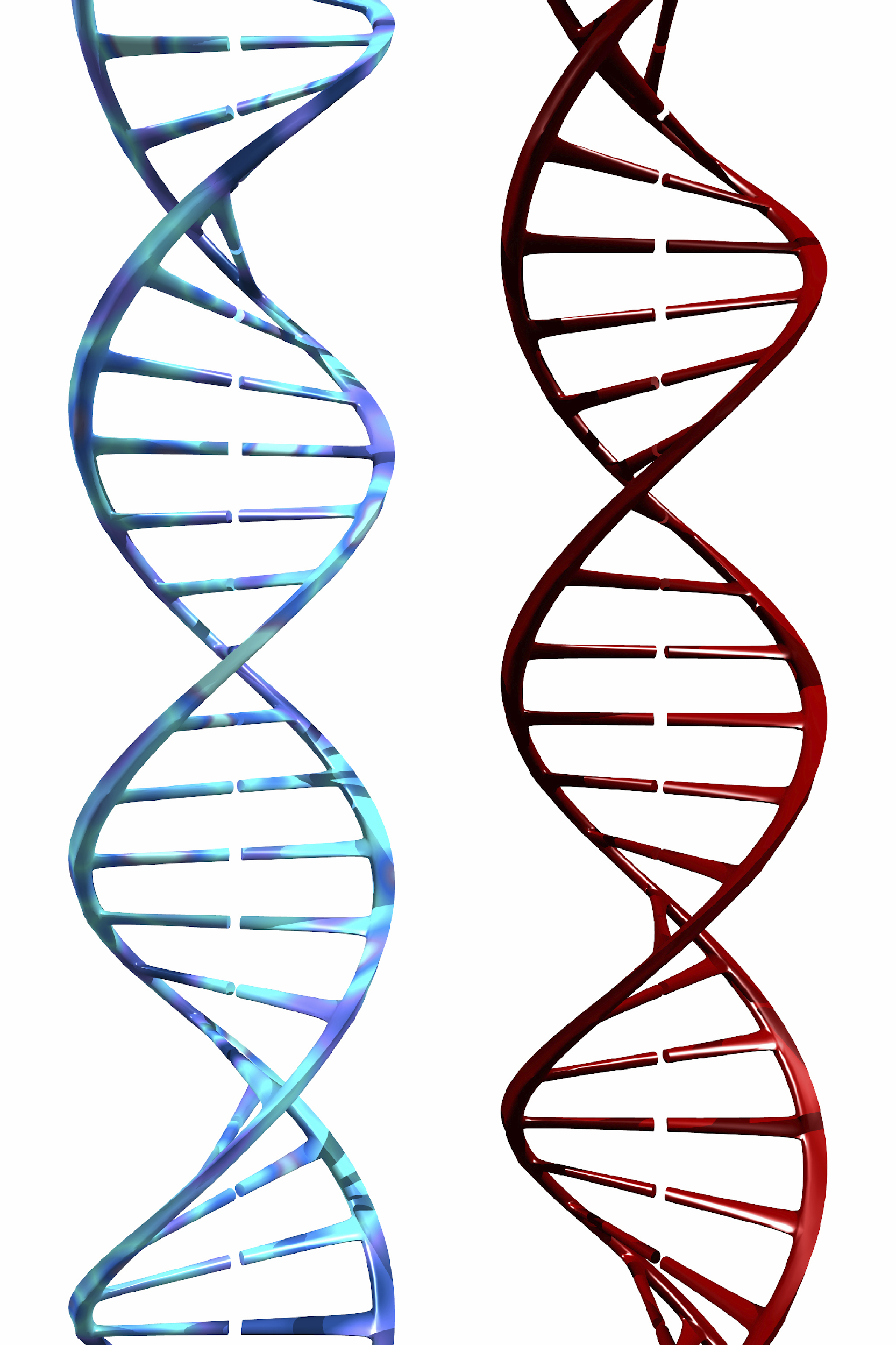 One Strand
Second Strand
[Speaker Notes: Notice how, when in the double helix form, there are two strands of DNA.]
DNA Replication: involves two steps
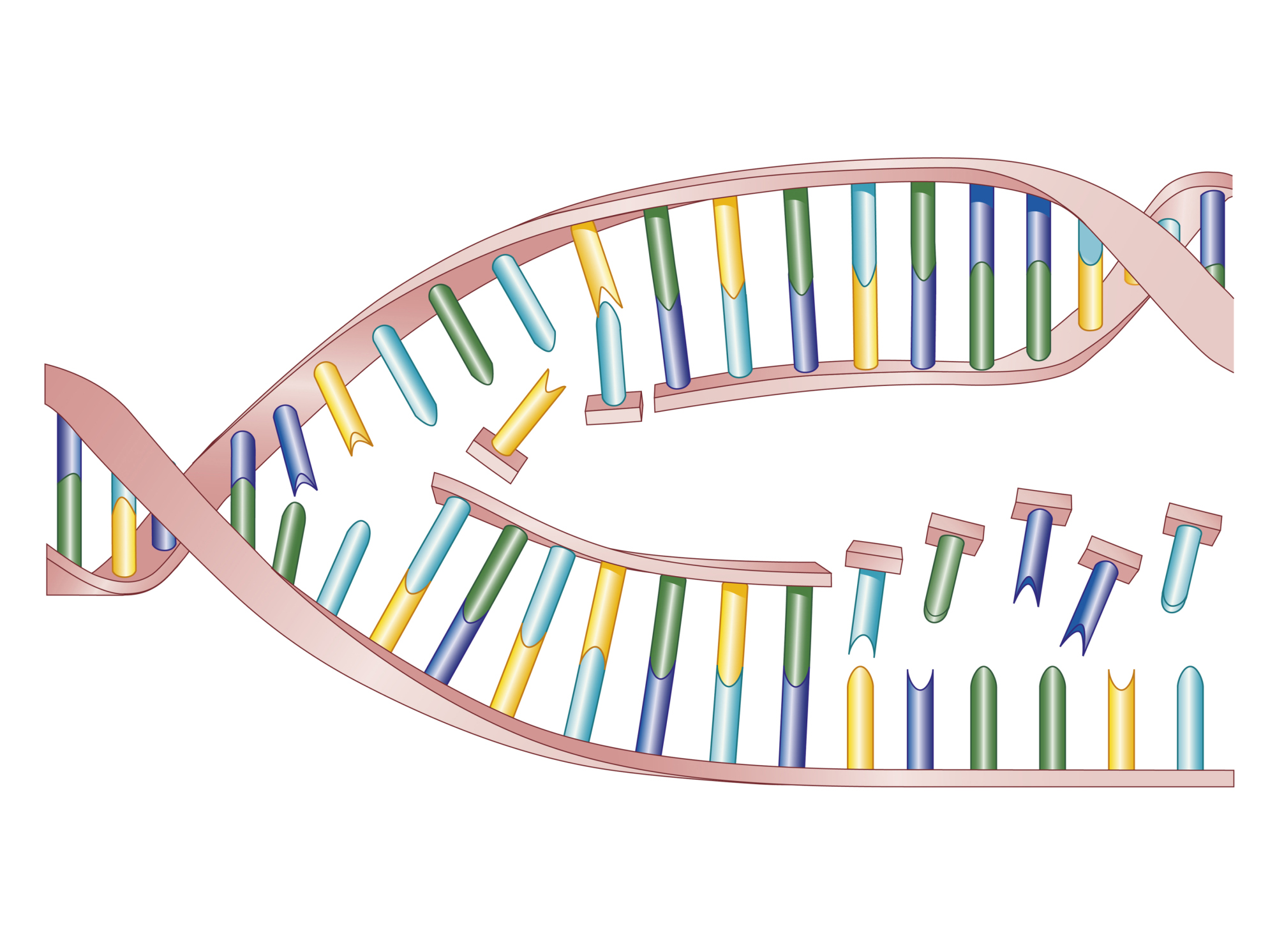 [Speaker Notes: DNA replication involves two steps. The first step is the unzipping of the molecule. This means that it is no longer in its double helix shape and the two strands are separated from each other.]
DNA Replication: involves two steps
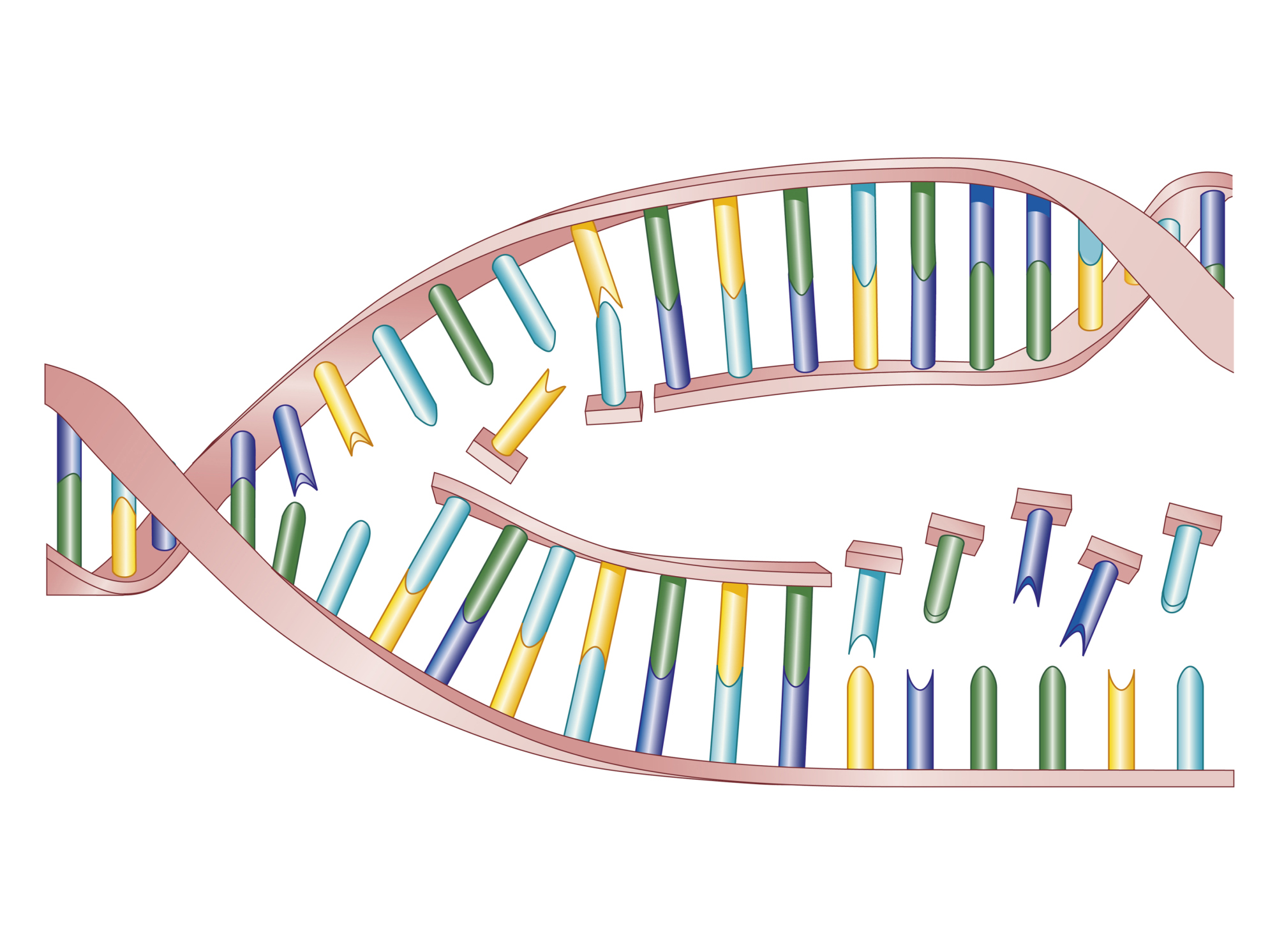 [Speaker Notes: In the second step, a complementary strand is added to each original strand.]
Original DNA
Copy
Copy
[Speaker Notes: So, one original DNA molecule is made into copies which are identical. Each of the copies has one strand from the original and one new strand.]
Duplicates All DNA
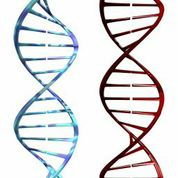 DNA
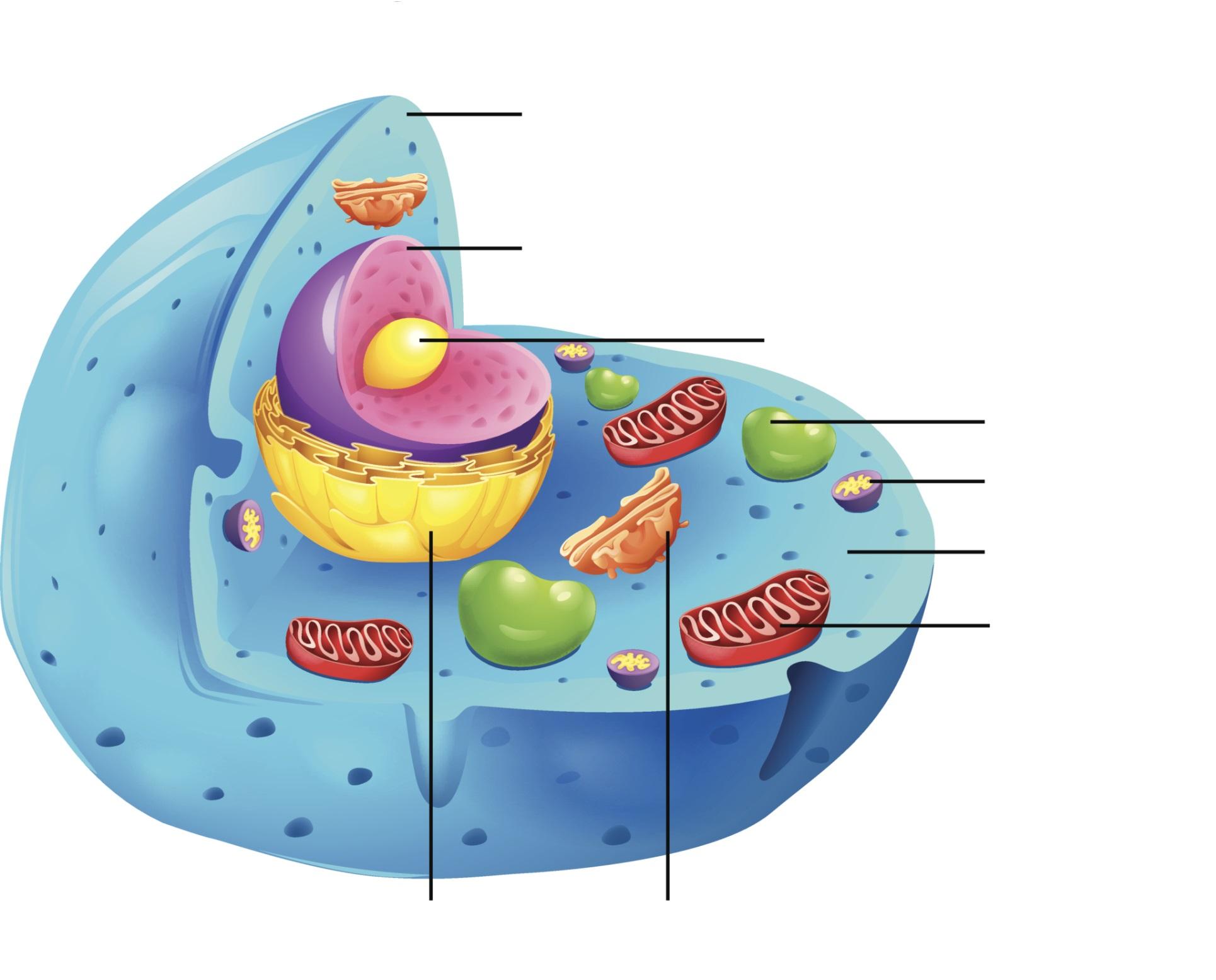 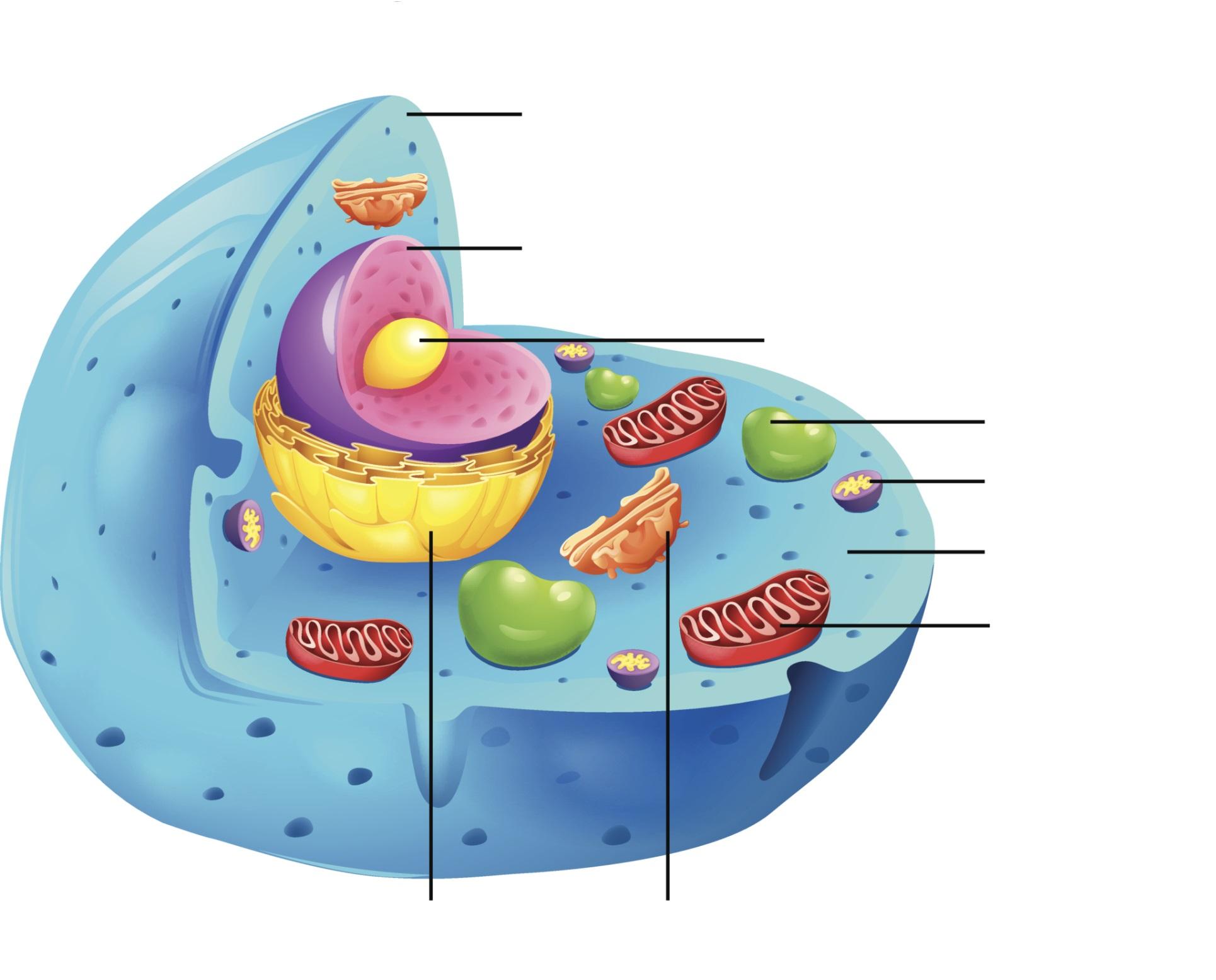 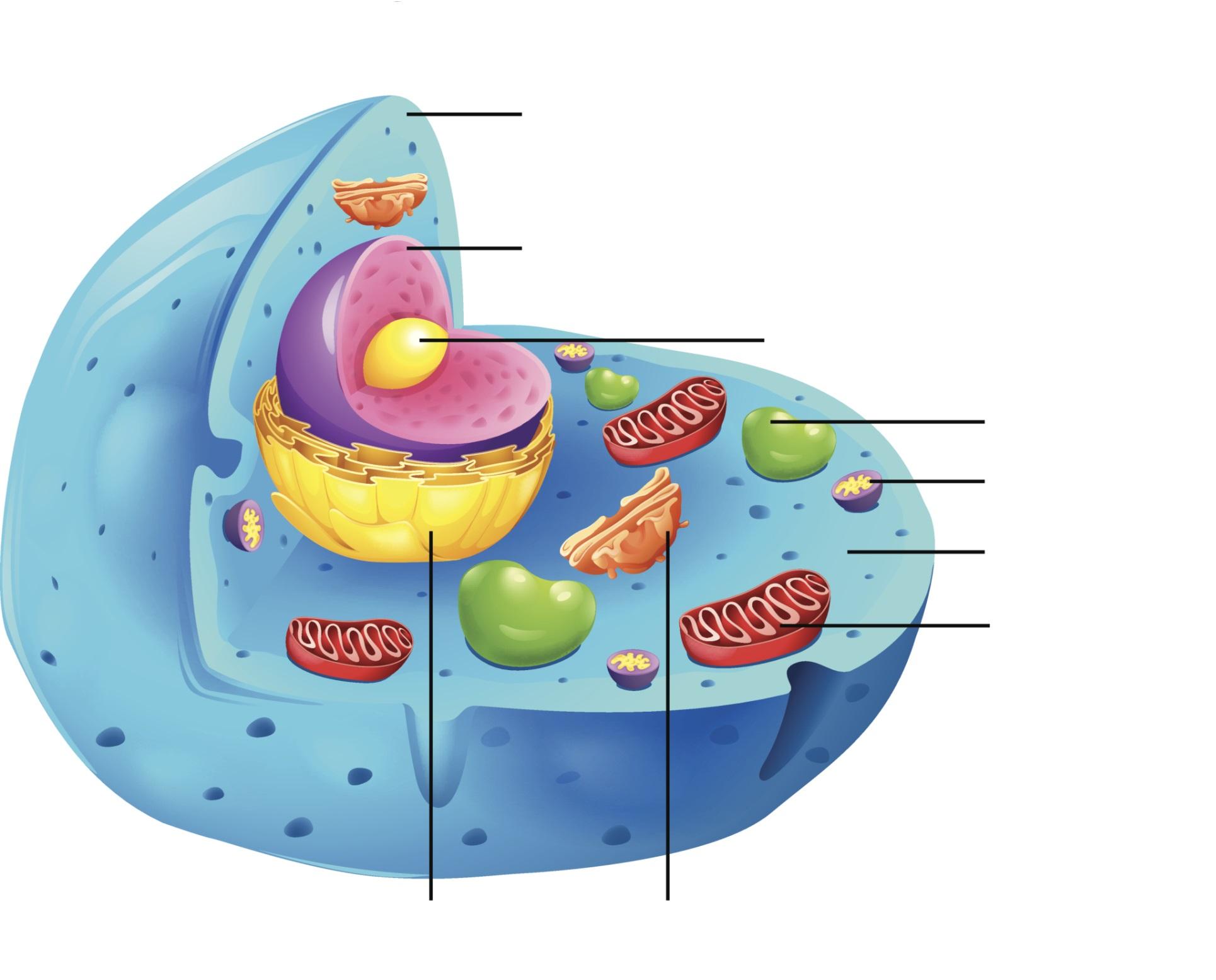 Same DNA
Same DNA
[Speaker Notes: DNA replication is important because now, when the cell divides, each new cell has a copy of the same DNA.]
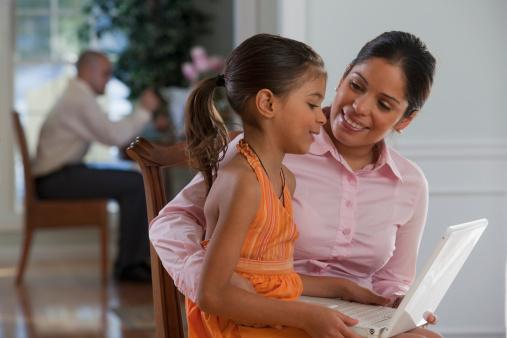 [Speaker Notes: DNA replication happens in all living organisms. This is how DNA is passed down from parent to offspring.]
[Speaker Notes: Let’s check-in for understanding.]
What is DNA replication?
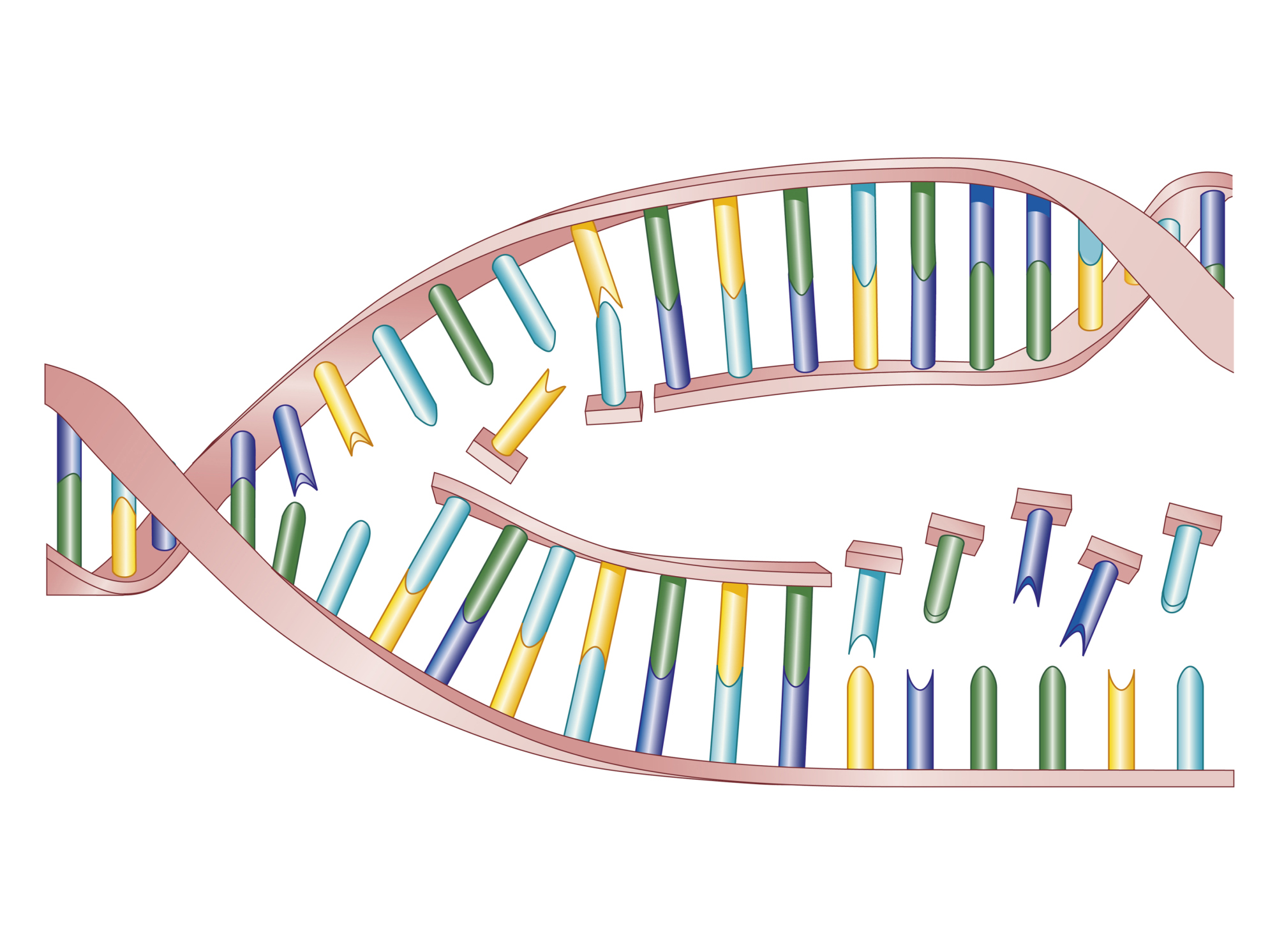 [Speaker Notes: What is DNA replication?

[DNA Replication is the process in which the double helix unzips and a DNA molecule is copied, creating identical DNA molecules.]]
When does DNA replication occur?
During mitosis
During meiosis
Always occurring
During interphase
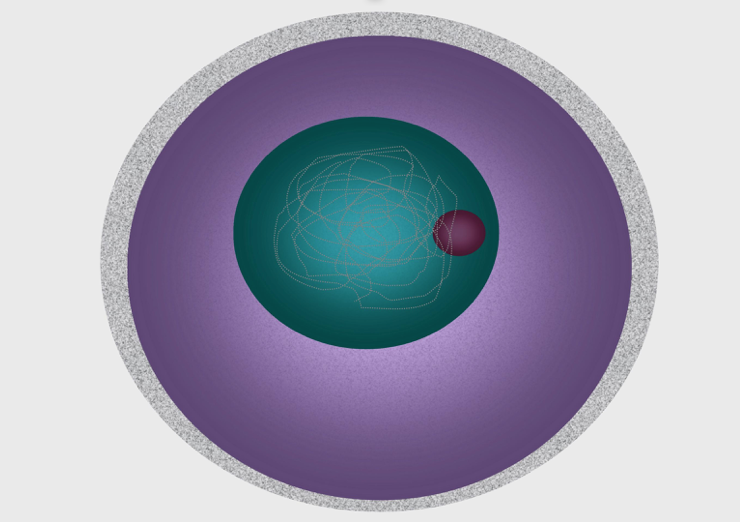 [Speaker Notes: When does DNA replication occur?]
When does DNA replication occur?
During mitosis
During meiosis
Always occurring
During interphase
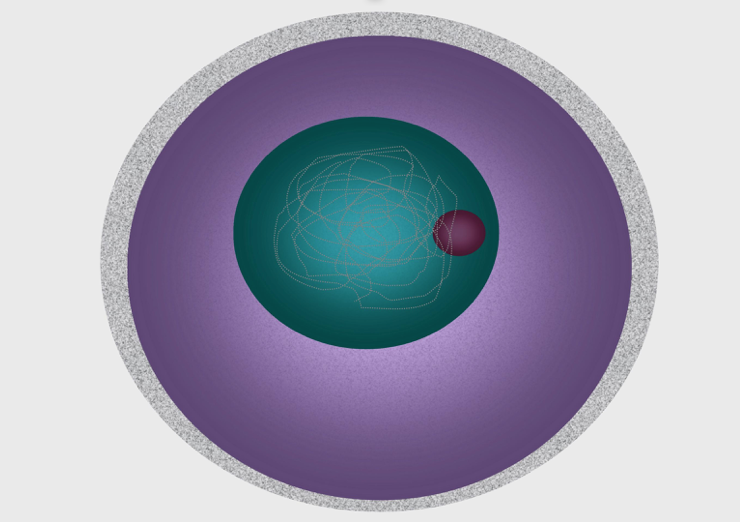 [Speaker Notes: When does DNA replication occur? 

[During interphase]]
True/False: DNA replication happens in all living organisms.
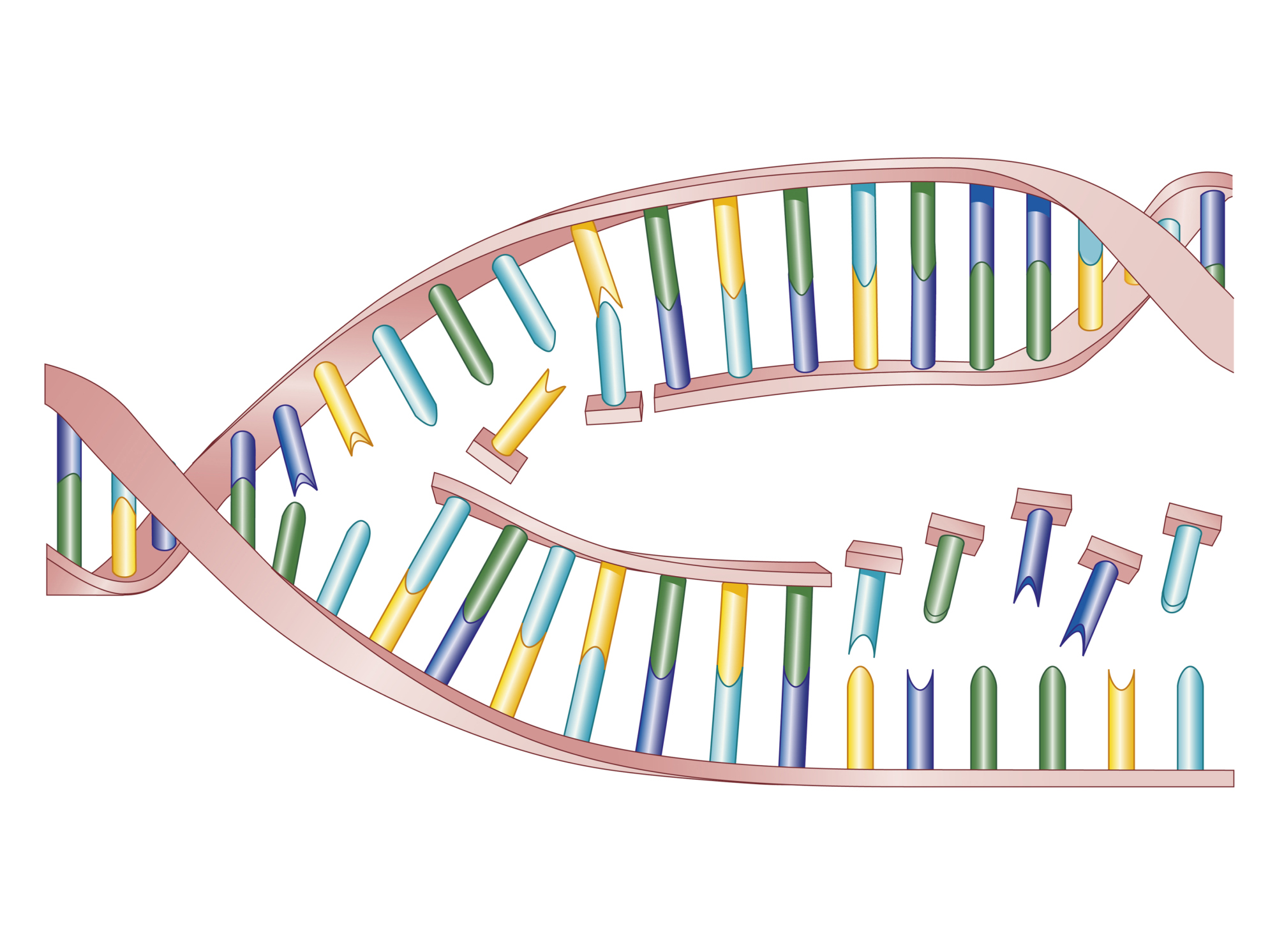 [Speaker Notes: True/False: DNA replication happens in all living organisms.]
True/False: DNA replication happens in all living organisms.
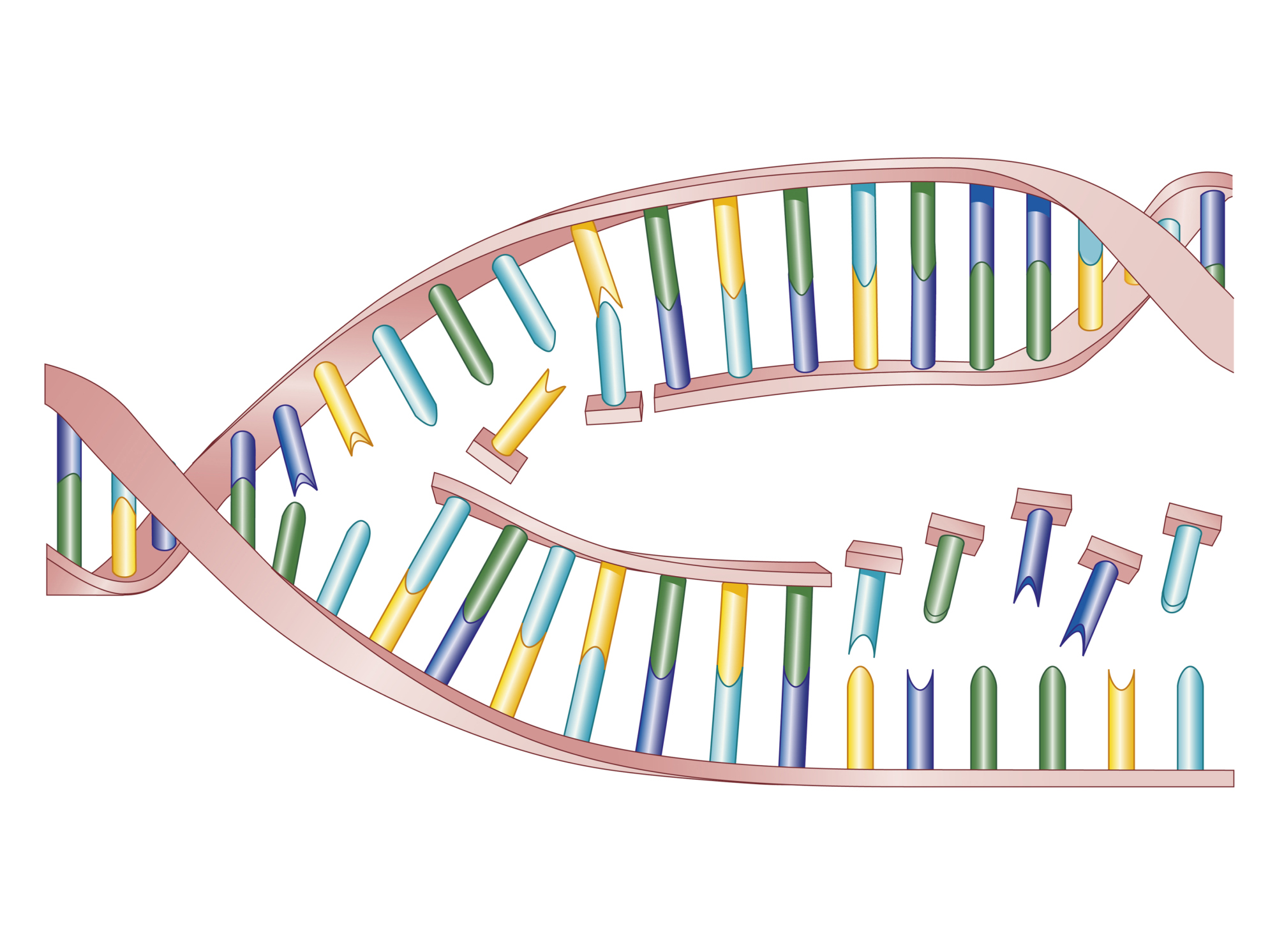 [Speaker Notes: True/False: DNA replication happens in all living organisms. 

[True]]
What are the two steps involved in DNA replication?
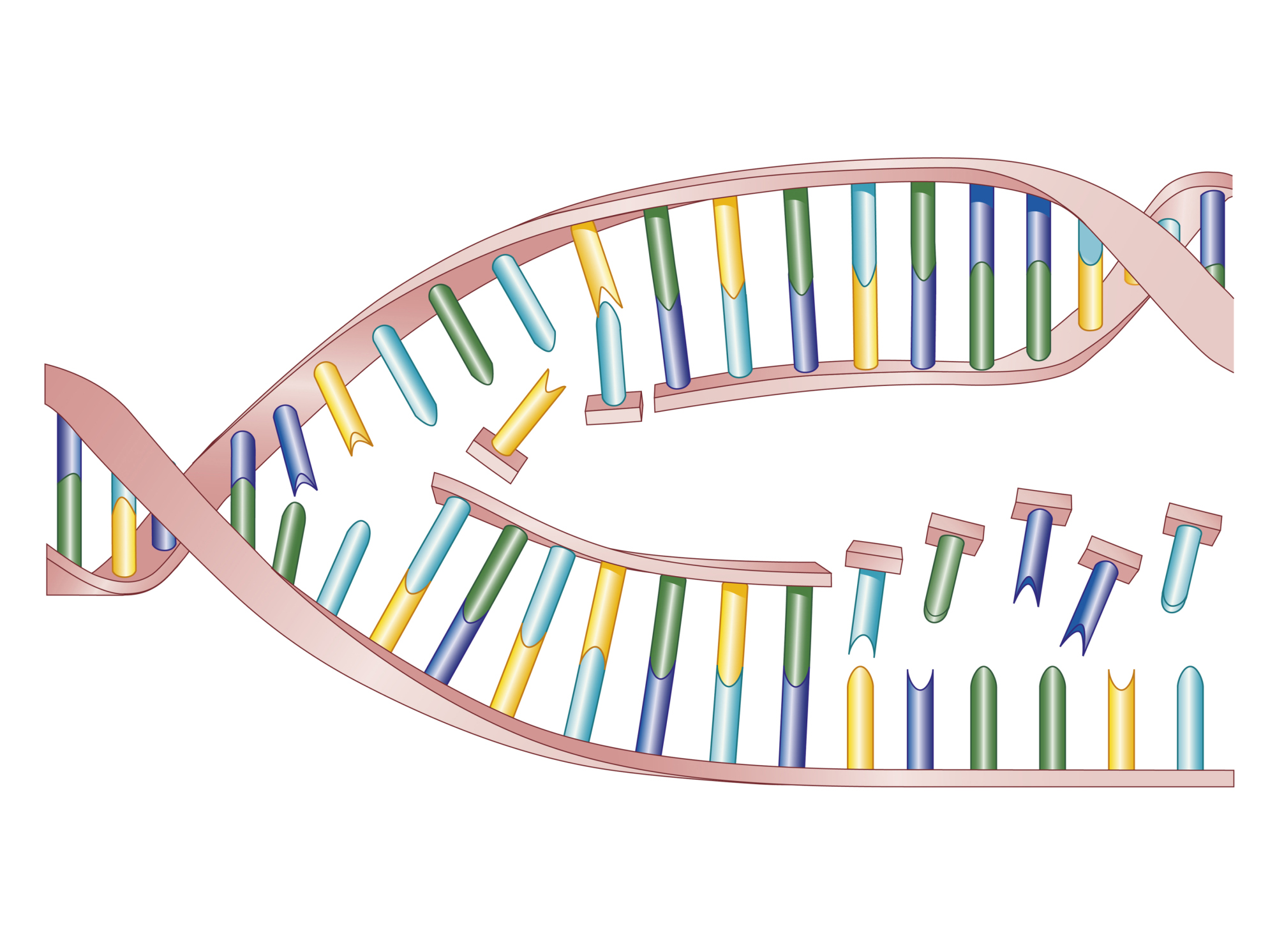 [Speaker Notes: What are the two steps involved in DNA replication? 

[1) The DNA strand unzips so that it is no longer in a double helix and 2) a complementary strand is added to each of the original strands]]
Remember!!!
[Speaker Notes: So remember!]
DNA Replication: the process in which the double helix unzips and a DNA molecule is copied
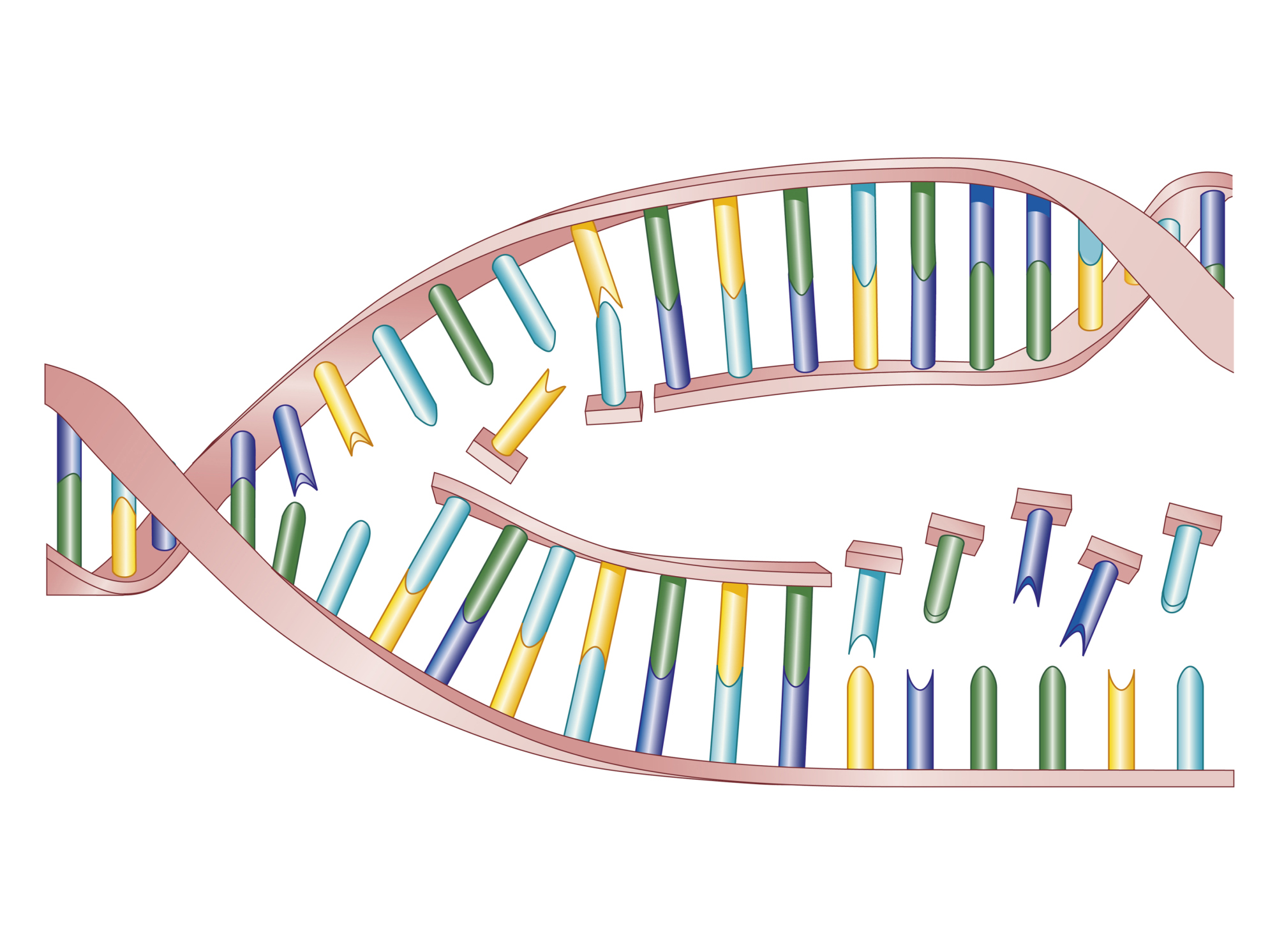 [Speaker Notes: DNA Replication is the process in which the double helix unzips and a DNA molecule is copied, creating identical DNA molecules.]
DNA Replication: involves two steps
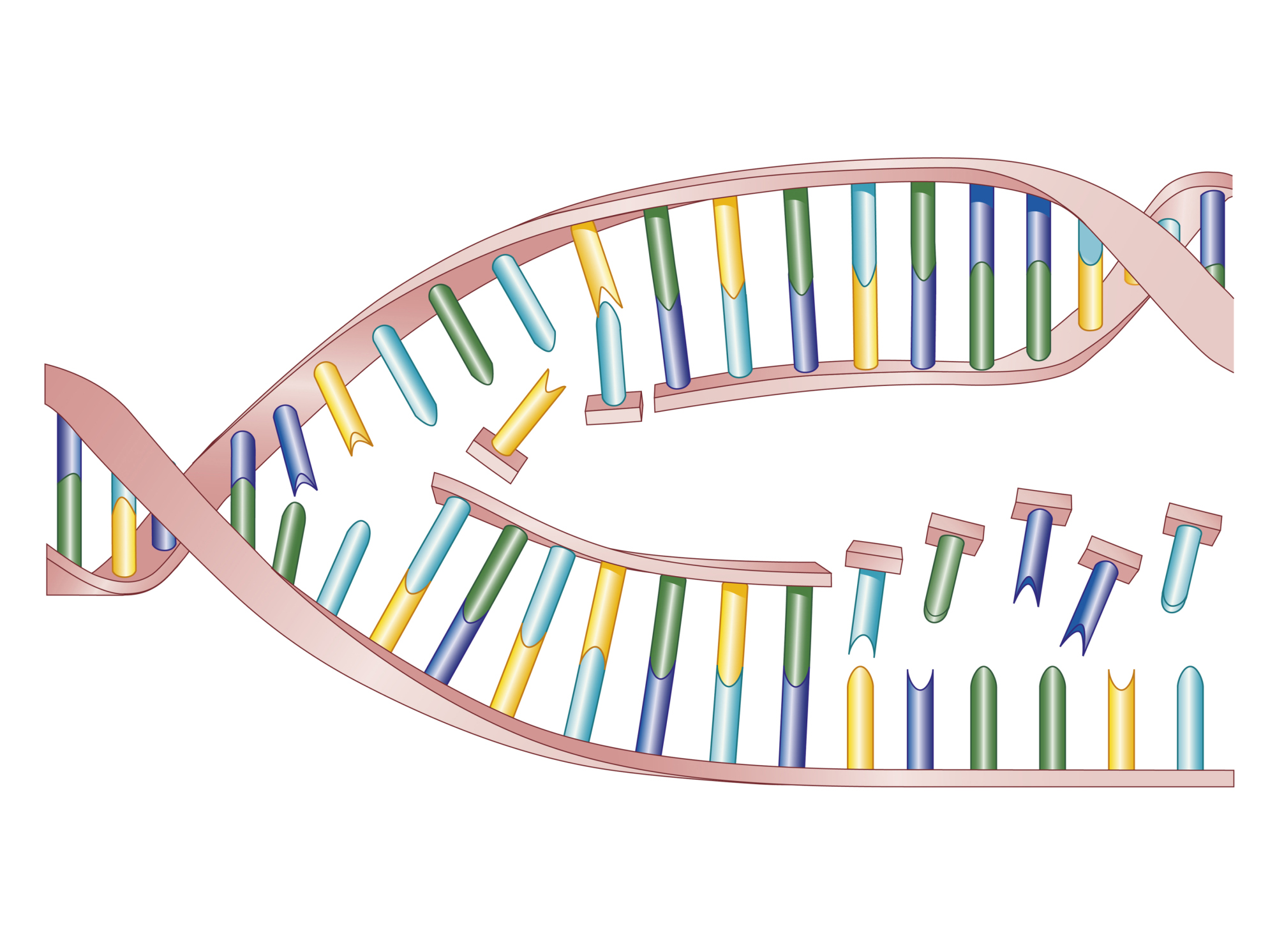 [Speaker Notes: DNA replication involves two steps. The first step is the unzipping of the molecule. This means that it is no longer in its double helix shape and the two strands are separated from each other.]
DNA Replication: involves two steps
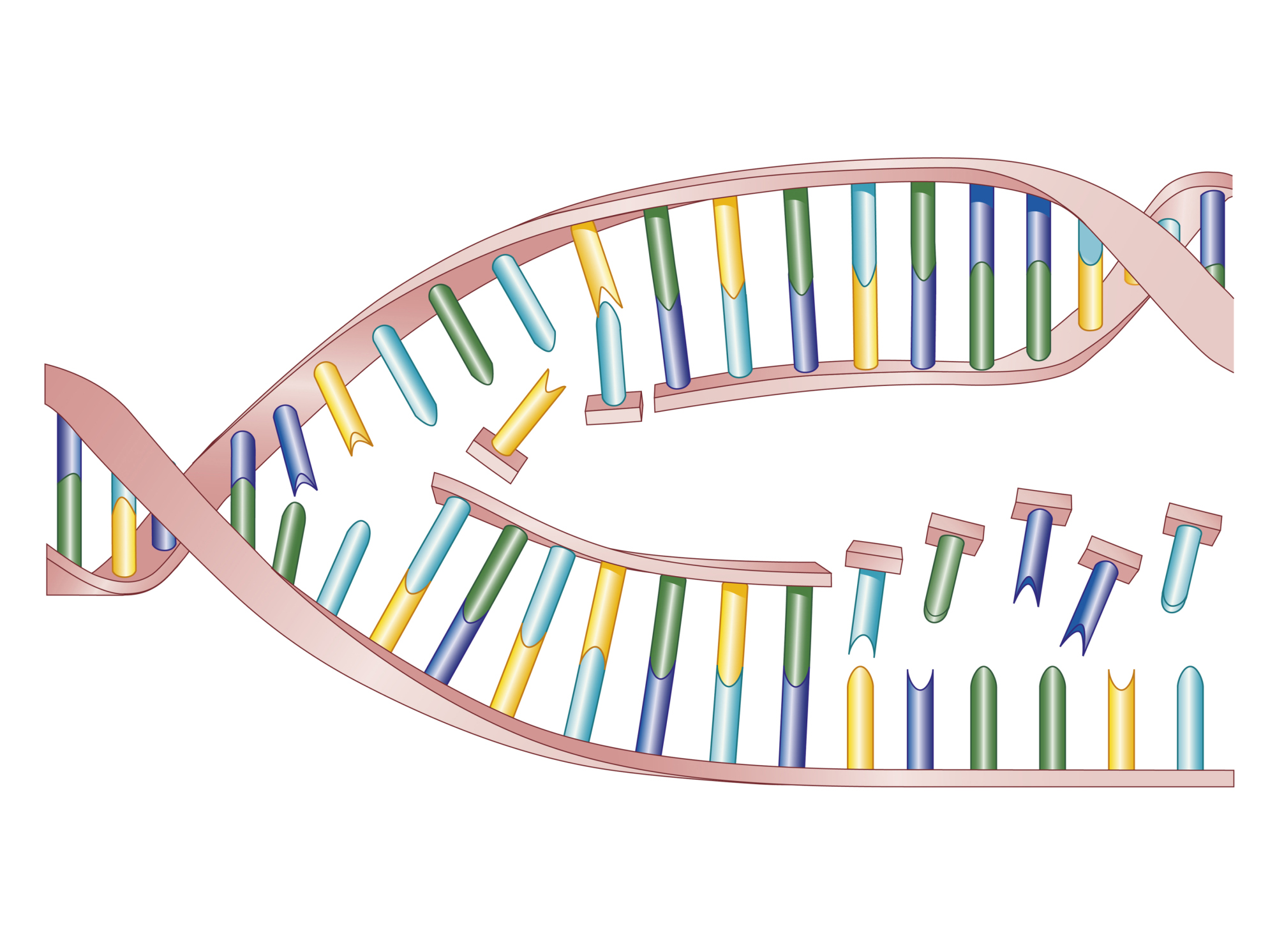 [Speaker Notes: [1) The DNA strand unzips so that it is no longer in a double helix and 2) a complementary strand is added to each of the original strands]]
Extension Activity
Amoeba Sisters Explain DNA Replication

The video linked above goes into greater detail about the DNA replication process and can be used to extend student knowledge or clarify confusion about how the process takes place.
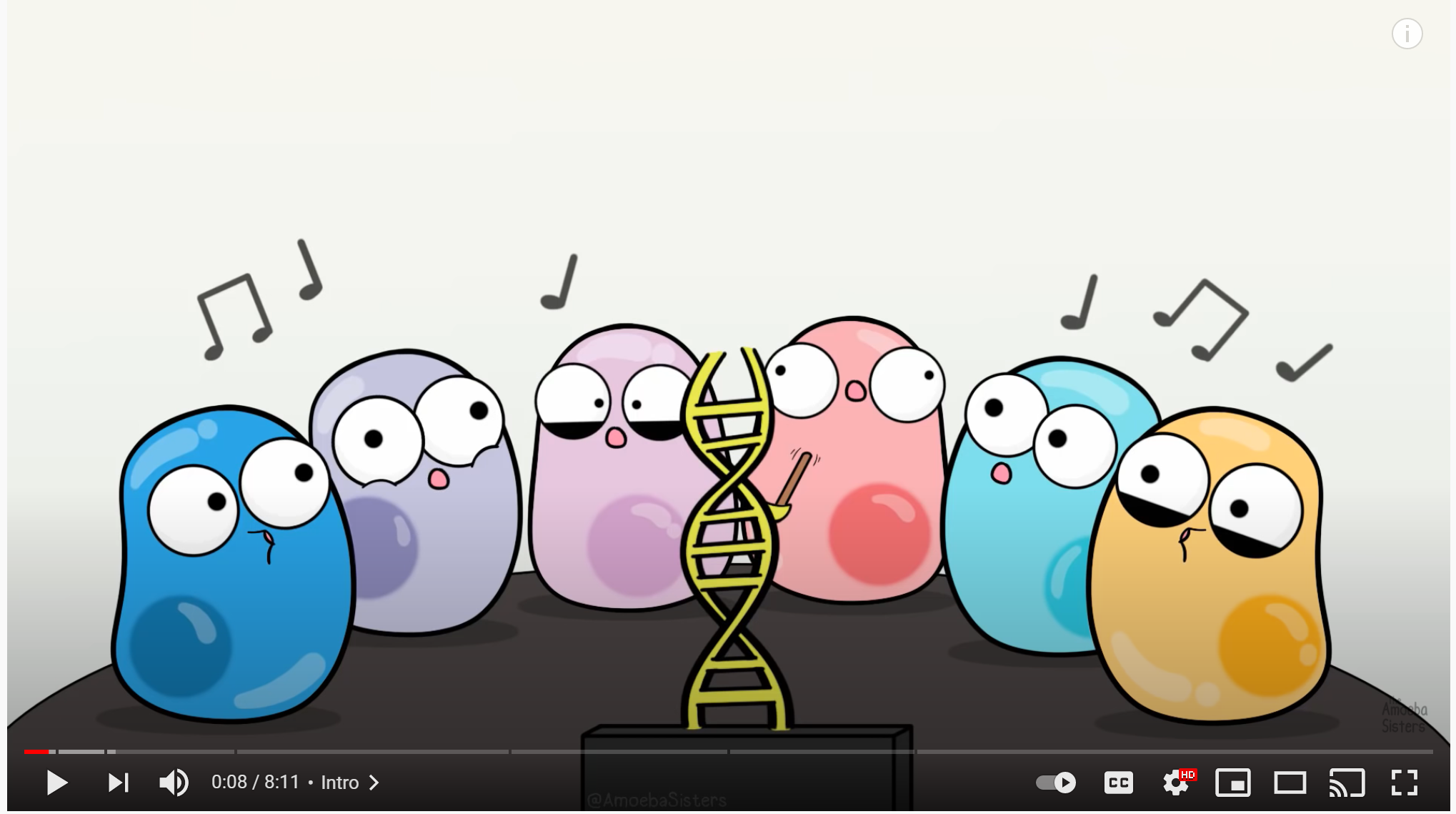 Big Question: What is the importance of DNA in the continuity of life?
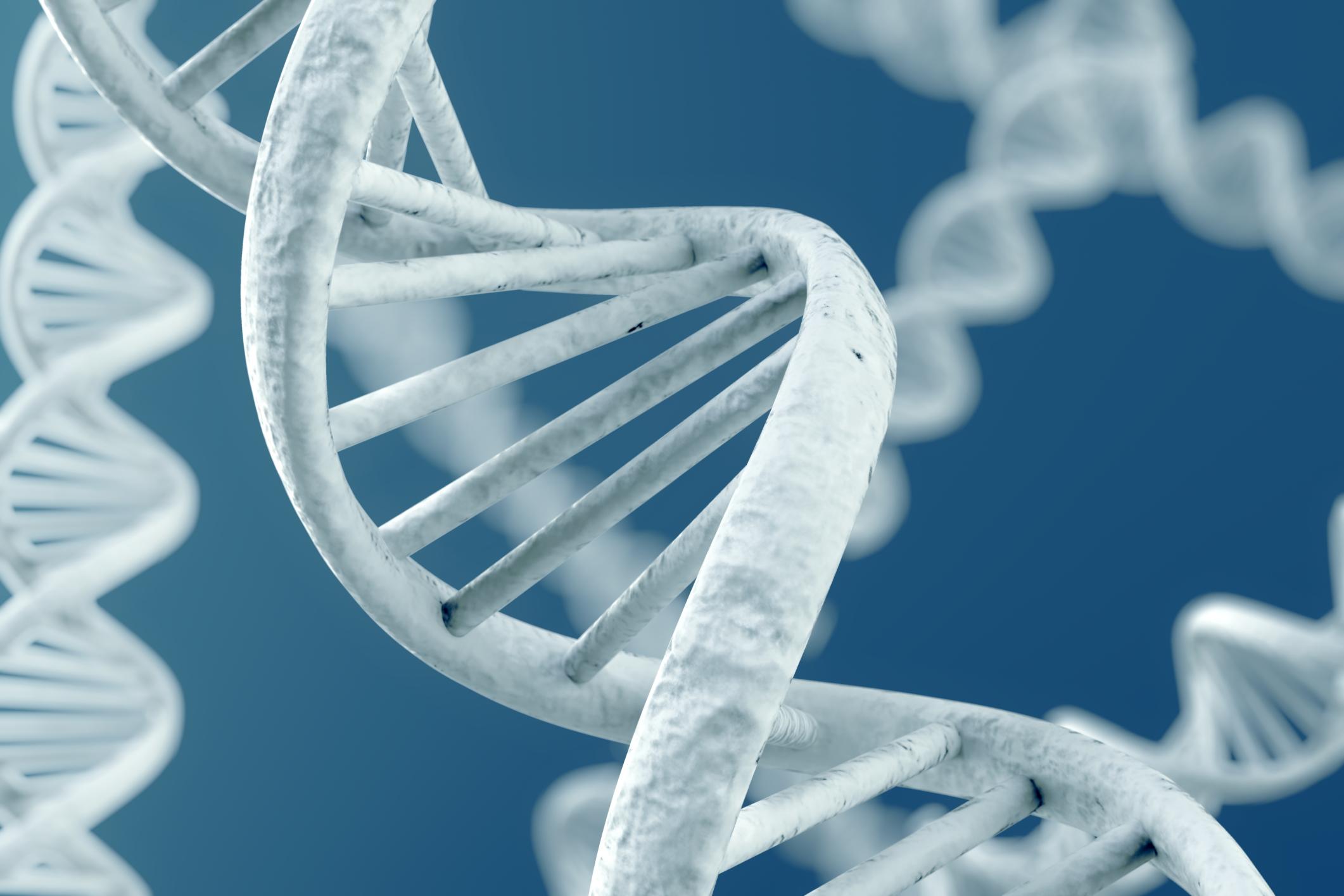 [Speaker Notes: Explicit cue to revisit the big question at the end of the lesson: Okay everyone. Now that we’ve learned the term, DNA replication, let’s reflect once more on our big question. Was there anything that we predicted earlier that was correct or incorrect? Do you have any new hypotheses to share? 

Feedback: Offering students an opportunity to evaluate their earlier hypotheses and make changes based on their new understandings is an important part of the iterative process in science. This is a great opportunity to help students build an epistemic understanding by explicitly stating how continuing to change and build on hypotheses as your knowledge grows is an important part of the discipline of science!]
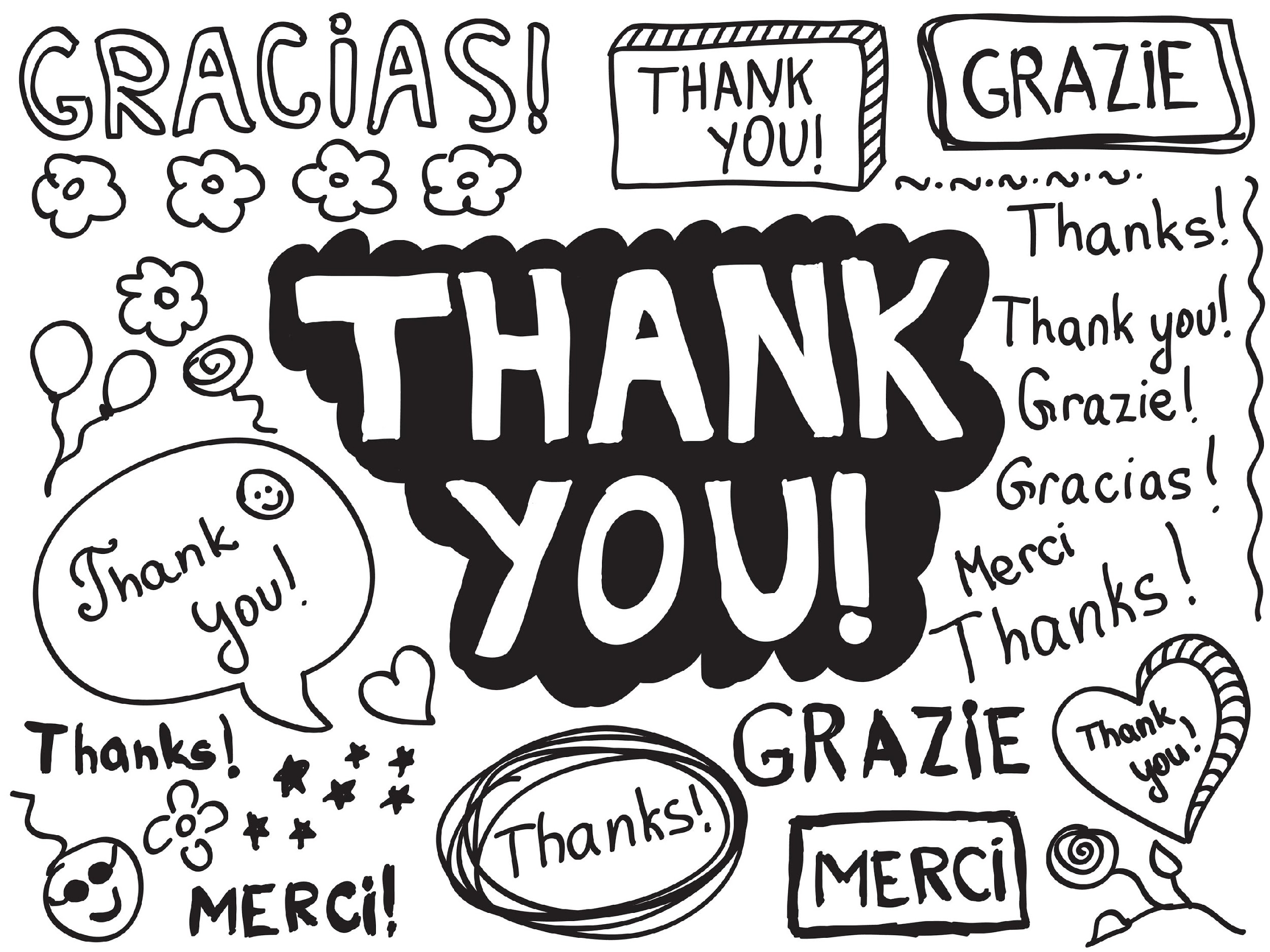 [Speaker Notes: Thanks for watching!]
This Video Was Created With Resources From:
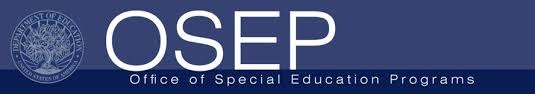 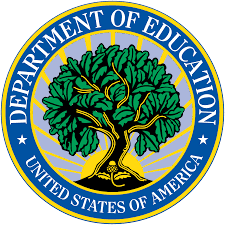 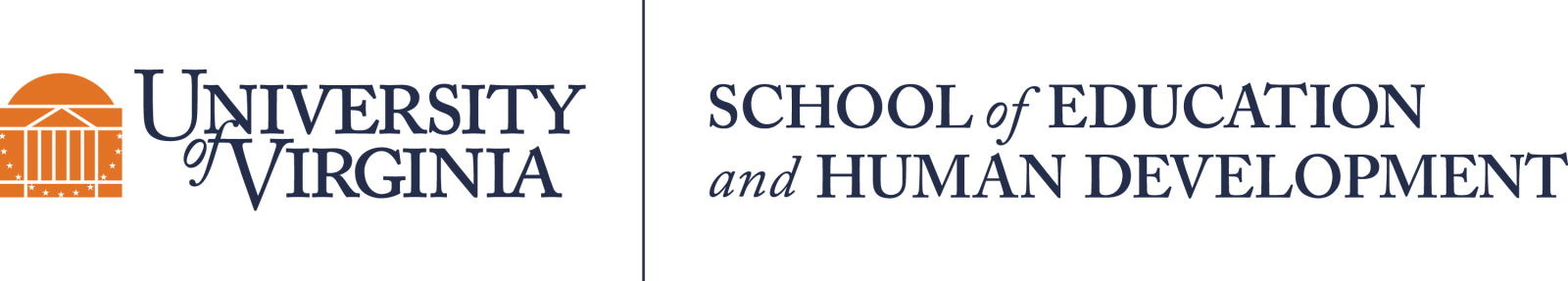 Questions or Comments

 Michael Kennedy, Ph.D.          MKennedy@Virginia.edu 
Rachel L Kunemund, Ph.D.	             rk8vm@virginia.edu